Chủ đề
Tuần 10
Bài
18
TỚ NHỚ CẬU
Bản quyền : FB Đặng Nhật Linh- https://www.facebook.com/nhat.linh.3557440
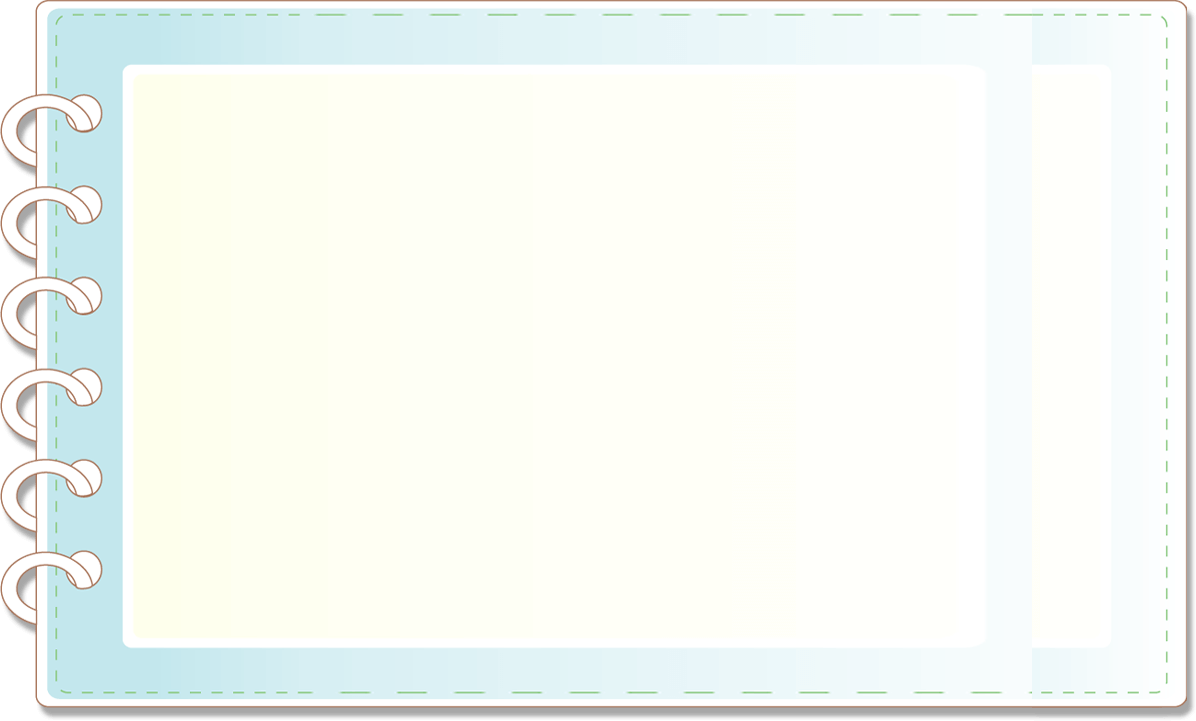 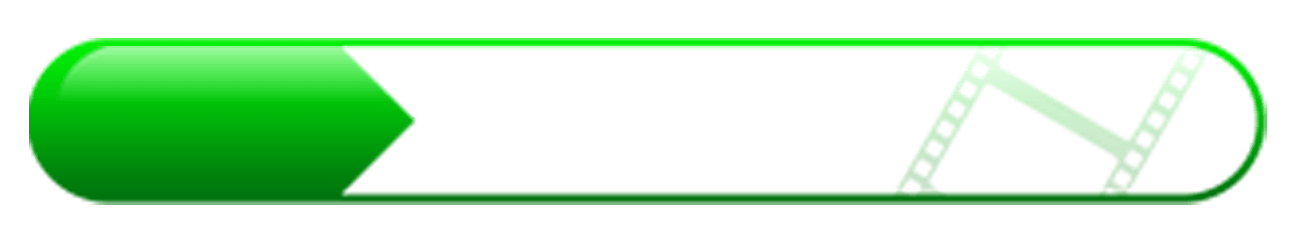 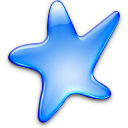 Thầy cô ghi mục tiêu
MỤC TIÊU
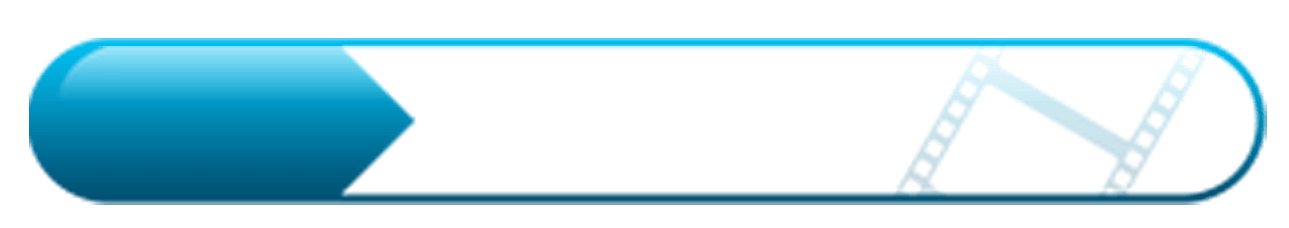 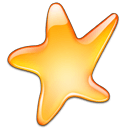 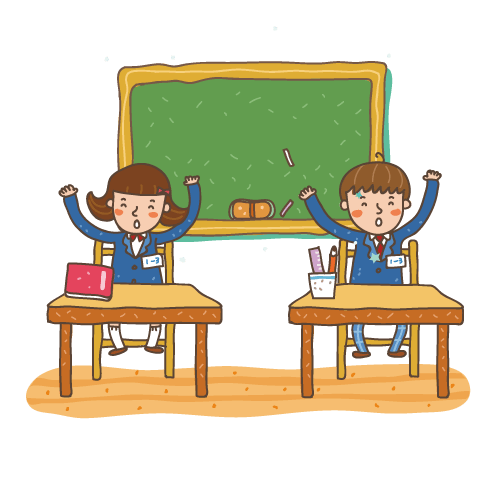 Thầy cô ghi mục tiêu
3
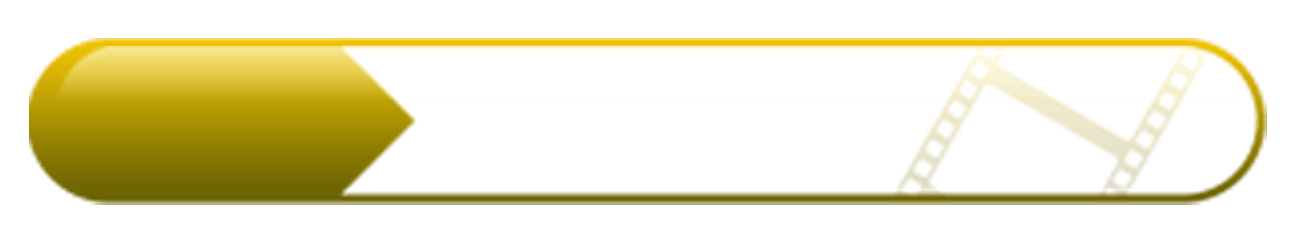 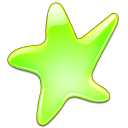 Thầy cô ghi mục tiêu
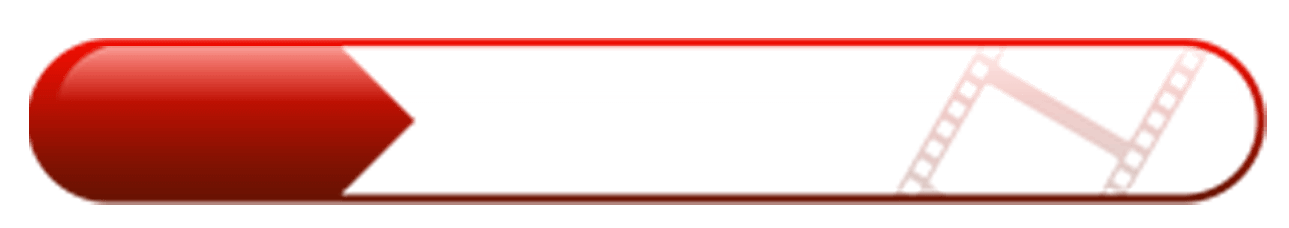 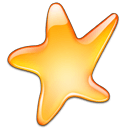 4
Thầy cô ghi mục tiêu
ĐỌC
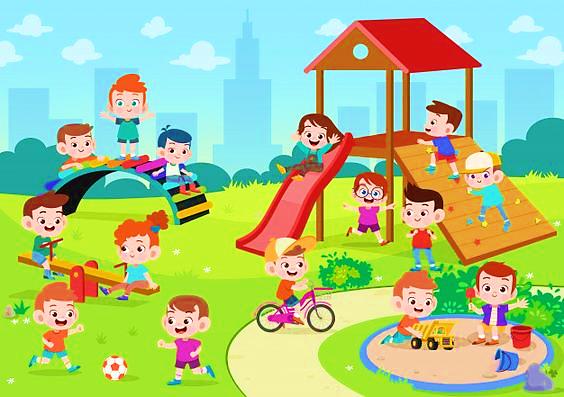 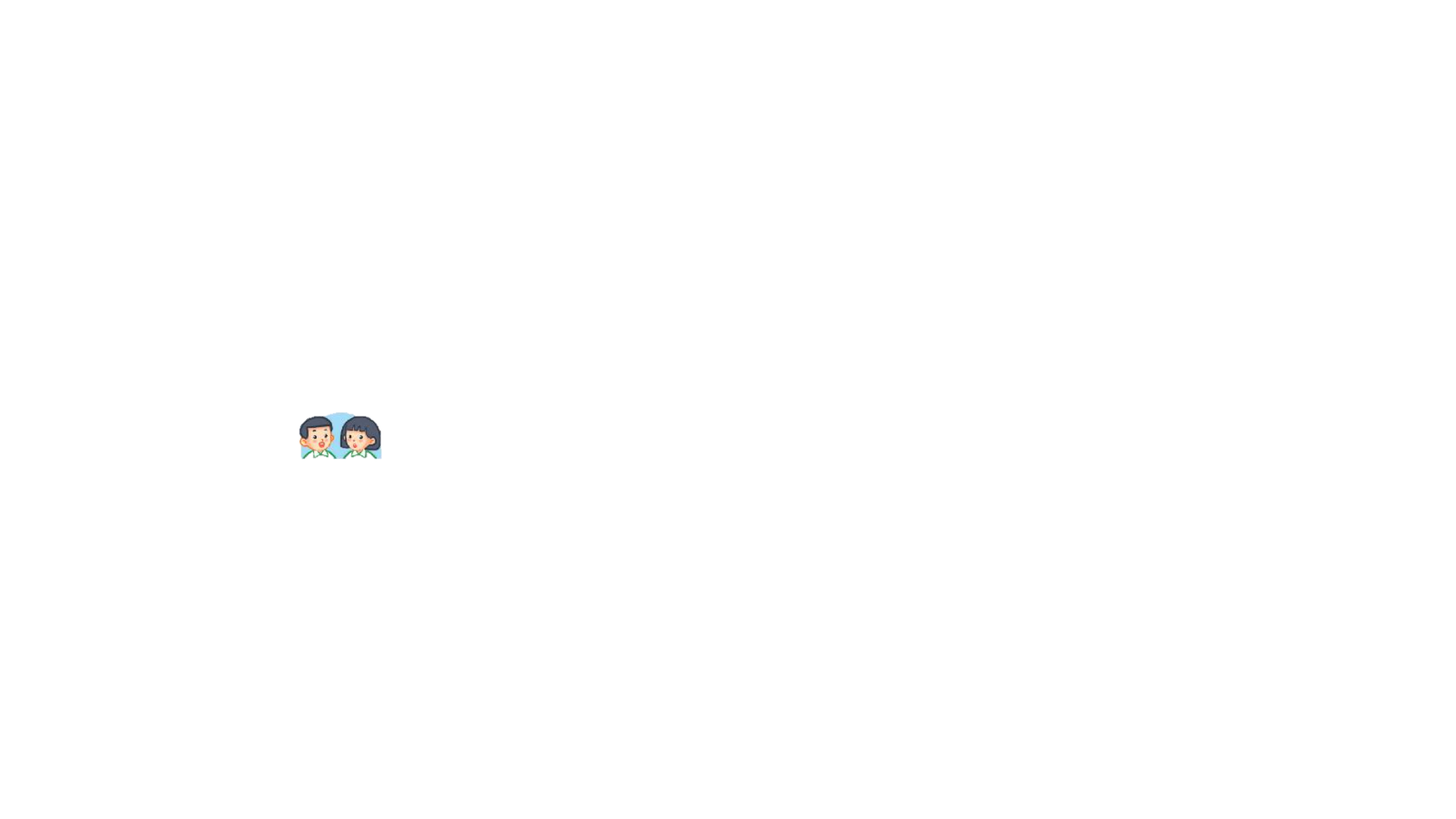 1. Khi chơi cùng bạn, em cảm thấy thế nào?
2. Khi xa bạn, em cảm thấy thế nào?
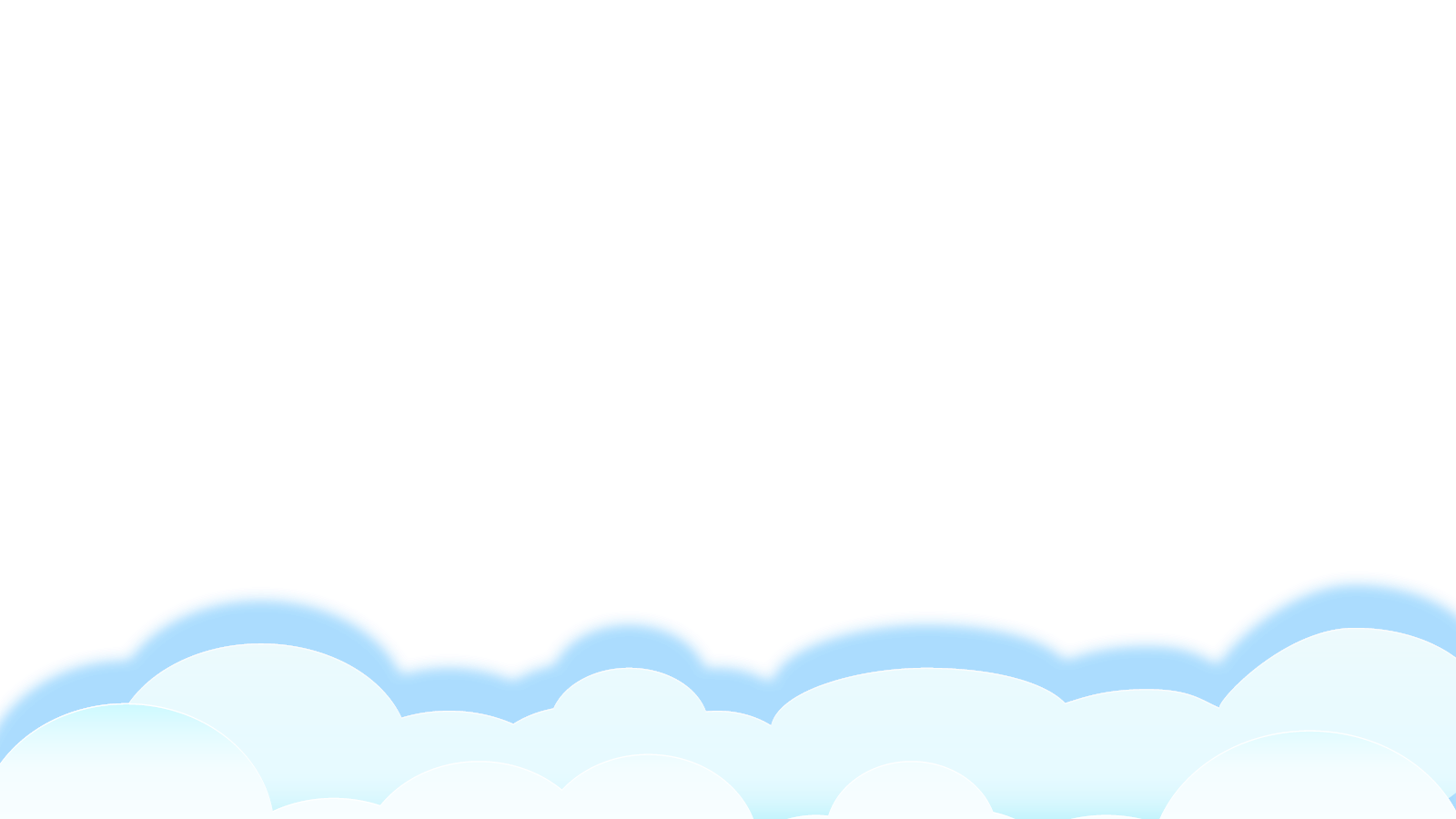 Bản quyền : FB Đặng Nhật Linh- https://www.facebook.com/nhat.linh.3557440
Bài 18: TÔI NHỚ CẬU
Kiến là bạn thân của sóc. Hằng ngày, hai bạn thường rủ nhau đi học. Thế rồi nhà kiến chuyển đến một khu rừng khác. Lúc chia tay, kiến rất buồn. Kiến nói: “ Cậu phải thường xuyên nhớ tớ đấy.”. Sóc gật đầu nhận lời.
Một buổi sáng, sóc lấy một tờ giấy và viết thư cho kiến. Sóc nắn nót ghi: “Tớ nhớ cậu.”. Một cơn gió đi ngang qua mang theo lá thư. Chiều hôm đó, kiến đi dạo trong rừng. Một lá thư nhè nhẹ bay xuống. Kiến reo lên: “A, thư của sóc!”
Hôm sau, kiến ngồi bên thềm và viết thư cho sóc. Kiến không biêt làm sao cho sóc biết mình rất nhớ bạn. Cậu viết: “Chào sóc!”. Nhưng kiến không định chào sóc. Cậu bèn viết một lá thư khác: “Sóc thân mến!”. Như thế vẫn khồn đúng ý của kiến. Lấy một tờ giấy mới, kiến ghi: “Sóc ơi!”. Cứ thế, cậu cặm cụi viết đi viết lại trong nhiều giờ liền.
Không lâu sau, sóc nhận được một lá thư do kiến gửi đến. Thư viết: “Sóc ơi, tớ cũng nhớ cậu!”.
1
2
3
Bài có mấy đoạn ?
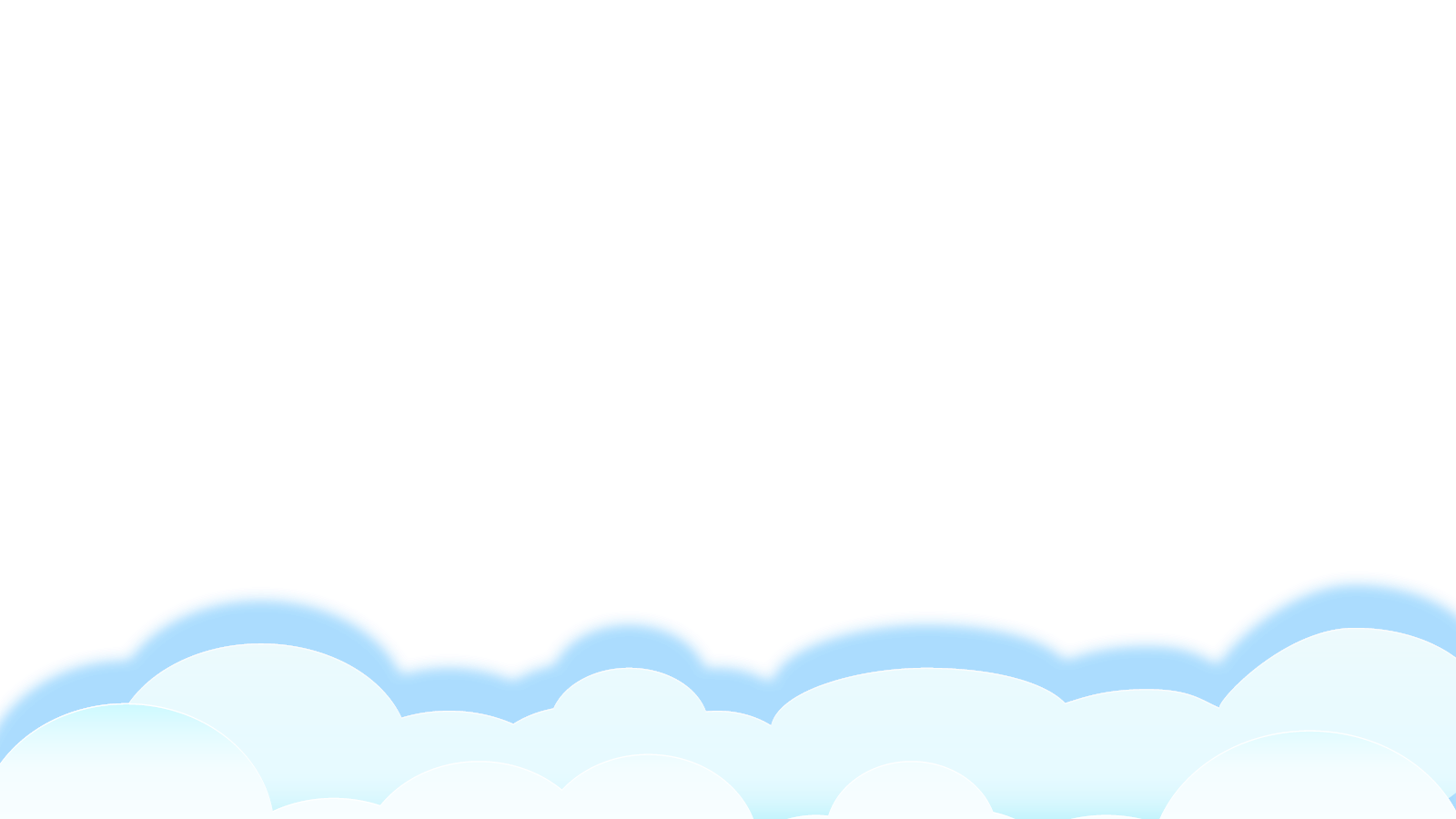 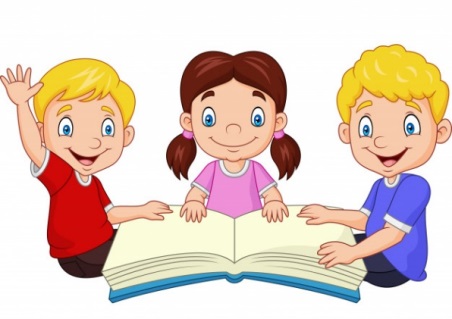 Bài 18: TÔI NHỚ CẬU
Kiến là bạn thân của sóc. Hằng ngày, hai bạn thường rủ nhau đi học. Thế rồi nhà kiến chuyển đến một khu rừng khác. Lúc chia tay, kiến rất buồn. Kiến nói: “ Cậu phải thường xuyên nhớ tớ đấy.”. Sóc gật đầu nhận lời.
Một buổi sáng, sóc lấy một tờ giấy và viết thư cho kiến. Sóc nắn nót ghi: “Tớ nhớ cậu.”. Một cơn gió đi ngang qua mang theo lá thư. Chiều hôm đó, kiến đi dạo trong rừng. Một lá thư nhè nhẹ bay xuống. Kiến reo lên: “A, thư của sóc!”
Hôm sau, kiến ngồi bên thềm và viết thư cho sóc. Kiến không biêt làm sao cho sóc biết mình rất nhớ bạn. Cậu viết: “Chào sóc!”. Nhưng kiến không định chào sóc. Cậu bèn viết một lá thư khác: “Sóc thân mến!”. Như thế vẫn khồn đúng ý của kiến. Lấy một tờ giấy mới, kiến ghi: “Sóc ơi!”. Cứ thế, cậu cặm cụi viết đi viết lại trong nhiều giờ liền.
Không lâu sau, sóc nhận được một lá thư do kiến gửi đến. Thư viết: “Sóc ơi, tớ cũng nhớ cậu!”.
1
2
3
Luyện đọc đoạn
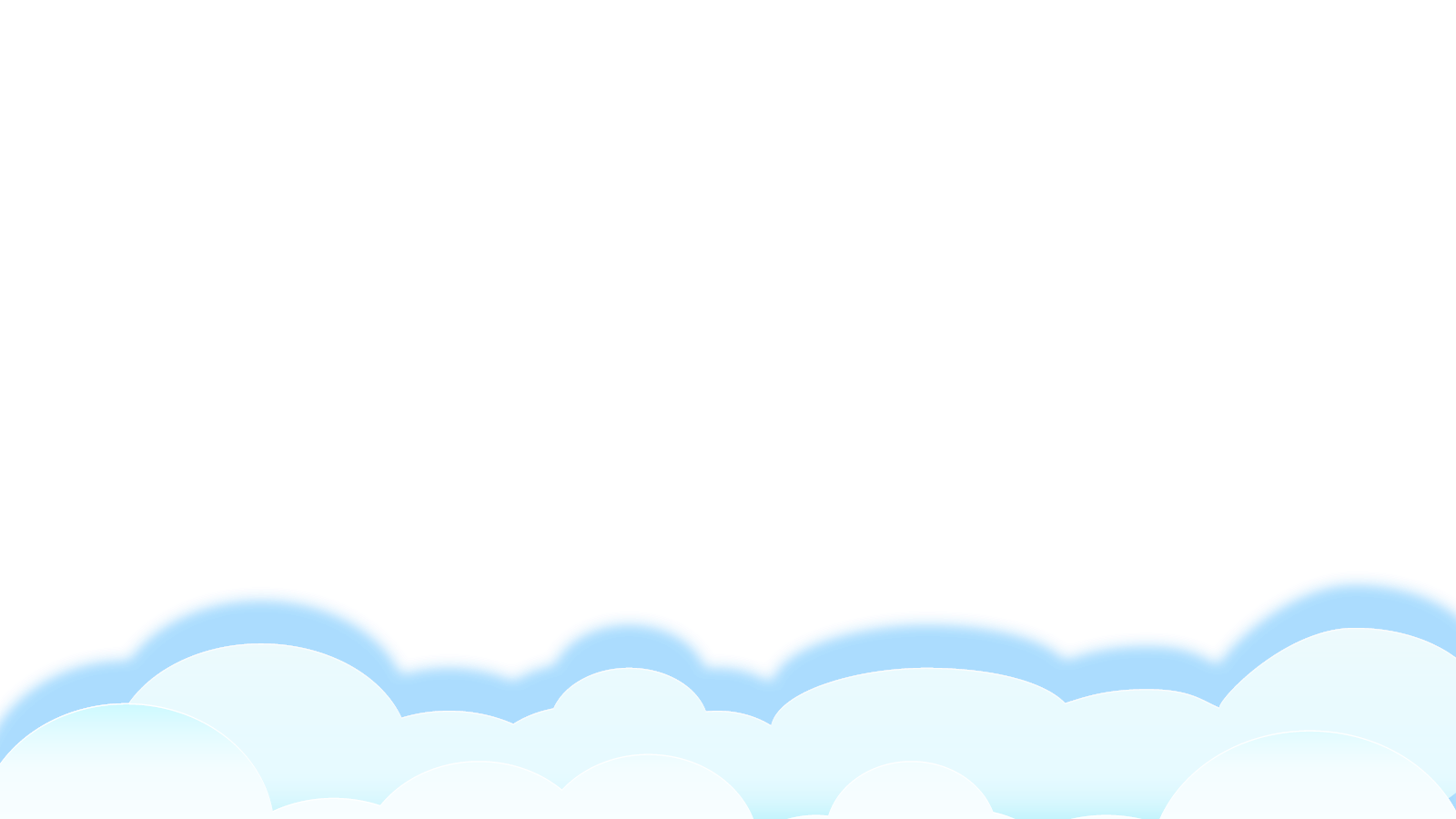 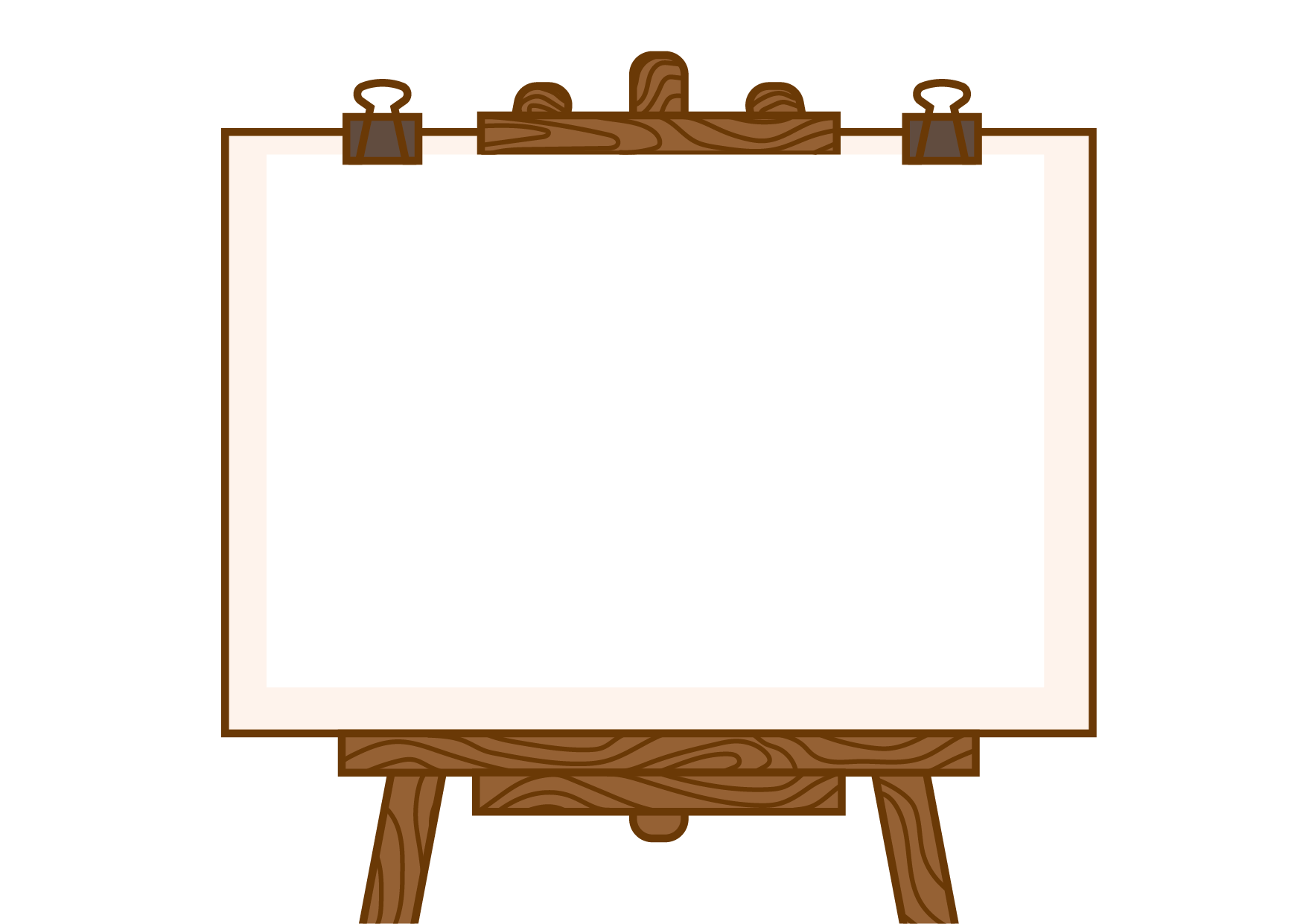 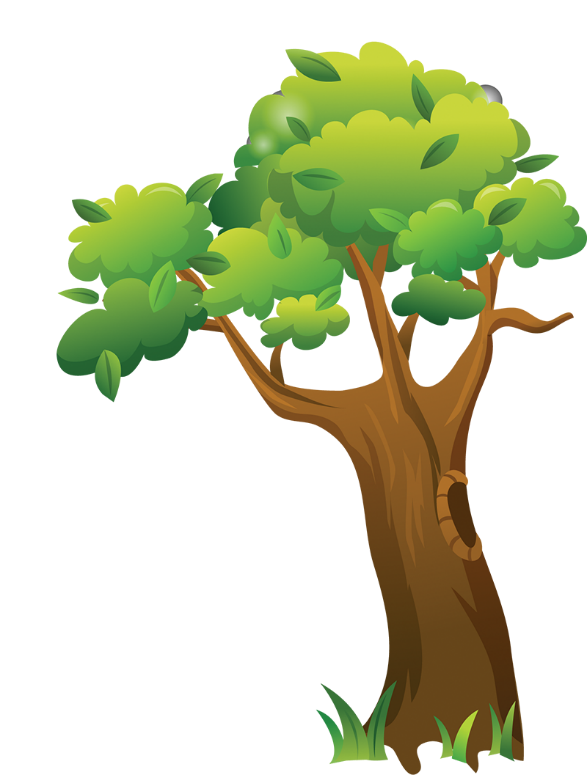 Luyện đọc từ khó
nắn nót
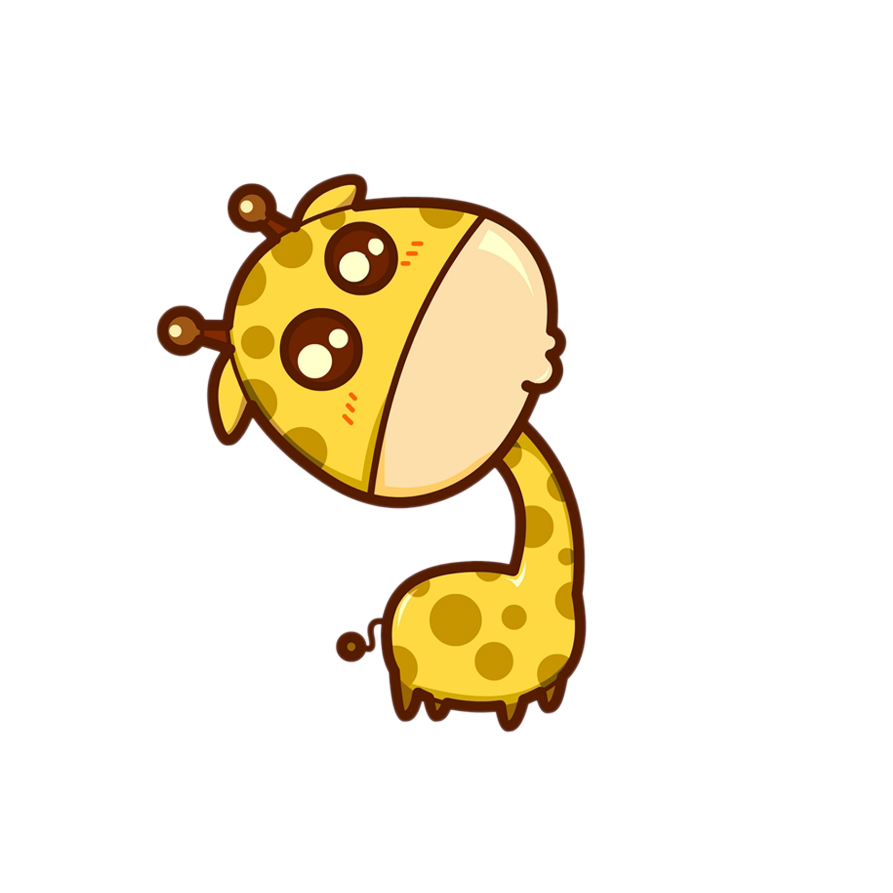 cặm cụi
Bản quyền : FB Đặng Nhật Linh- https://www.facebook.com/nhat.linh.3557440
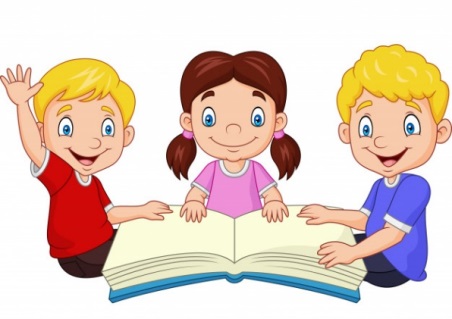 Bài 18: TÔI NHỚ CẬU
Kiến là bạn thân của sóc. Hằng ngày, hai bạn thường rủ nhau đi học. Thế rồi nhà kiến chuyển đến một khu rừng khác. Lúc chia tay, kiến rất buồn. Kiến nói: “ Cậu phải thường xuyên nhớ tớ đấy.”. Sóc gật đầu nhận lời.
Một buổi sáng, sóc lấy một tờ giấy và viết thư cho kiến. Sóc nắn nót ghi: “Tớ nhớ cậu.”. Một cơn gió đi ngang qua mang theo lá thư. Chiều hôm đó, kiến đi dạo trong rừng. Một lá thư nhè nhẹ bay xuống. Kiến reo lên: “A, thư của sóc!”
Hôm sau, kiến ngồi bên thềm và viết thư cho sóc. Kiến không biêt làm sao cho sóc biết mình rất nhớ bạn. Cậu viết: “Chào sóc!”. Nhưng kiến không định chào sóc. Cậu bèn viết một lá thư khác: “Sóc thân mến!”. Như thế vẫn khồn đúng ý của kiến. Lấy một tờ giấy mới, kiến ghi: “Sóc ơi!”. Cứ thế, cậu cặm cụi viết đi viết lại trong nhiều giờ liền.
Không lâu sau, sóc nhận được một lá thư do kiến gửi đến. Thư viết: “Sóc ơi, tớ cũng nhớ cậu!”.
1
2
3
Luyện đọc đoạn
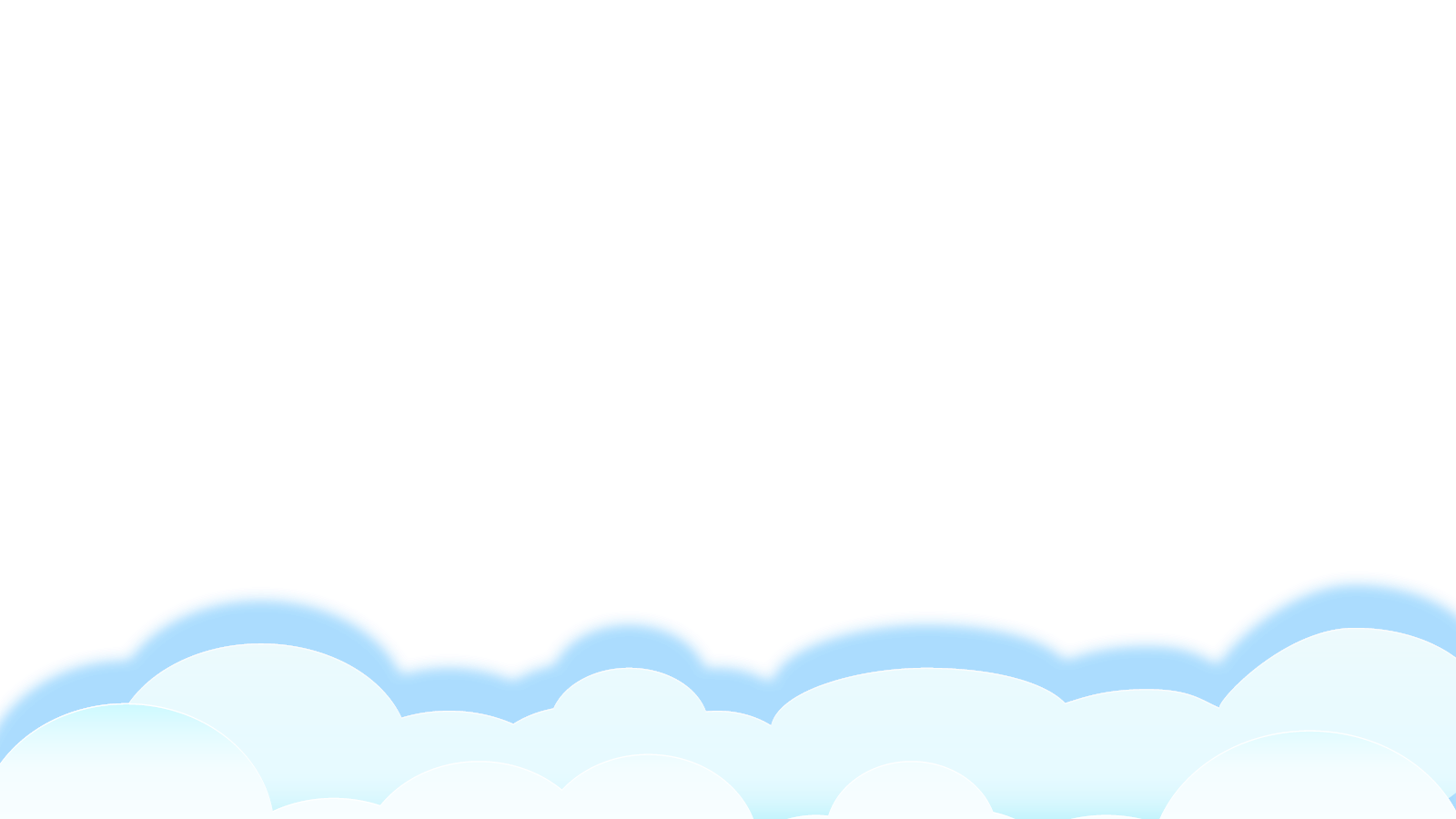 Luyện đọc câu dài
Kiến không biêt làm sao cho sóc biết mình rất nhớ bạn.
Cứ thế, cậu cặm cụi viết đi viết lại trong nhiều giờ liền.
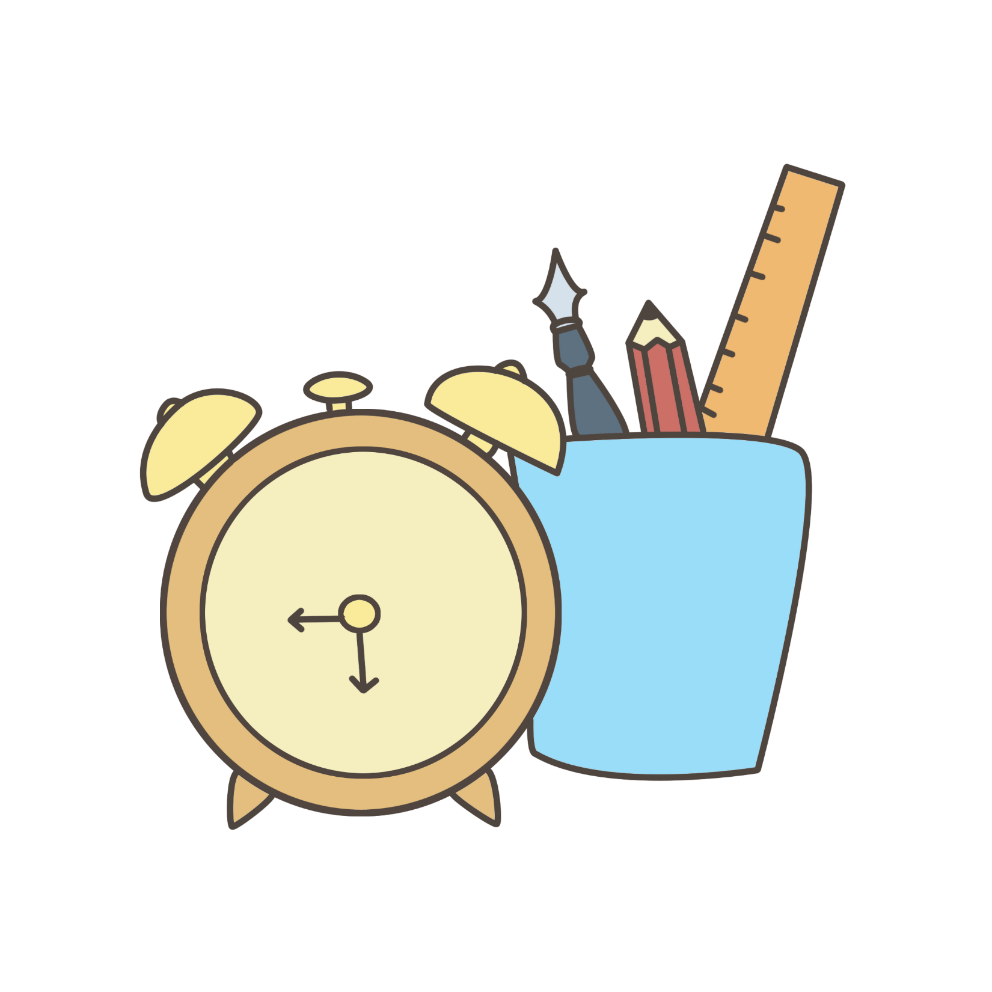 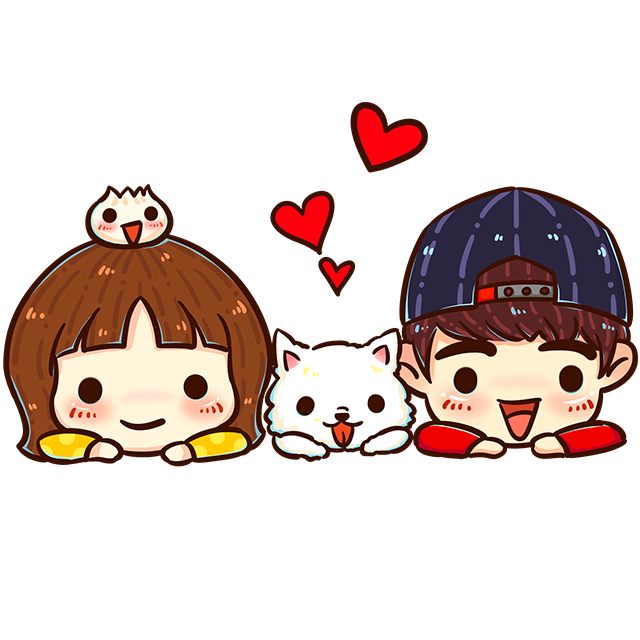 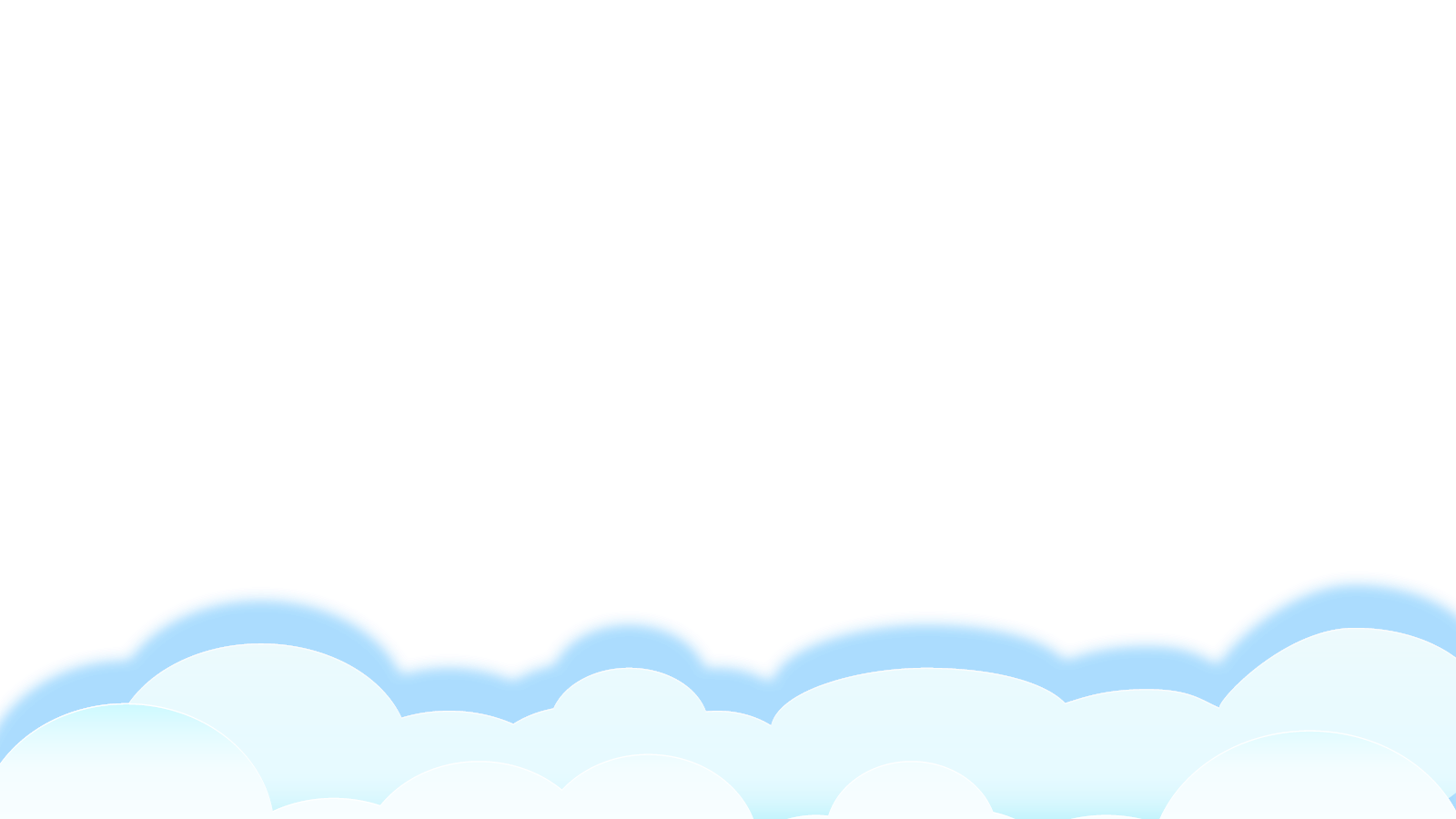 Giải nghĩa từ
Cặm cụi: chăm chỉ, miệt mài làm việc.
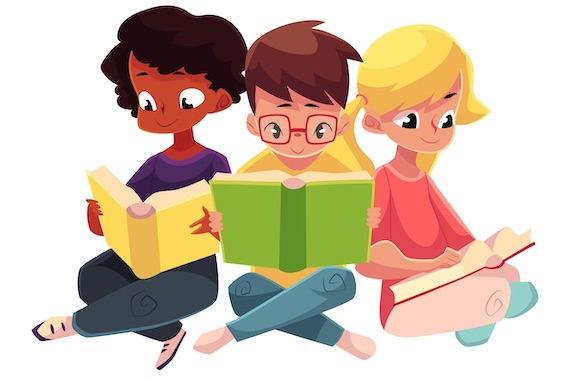 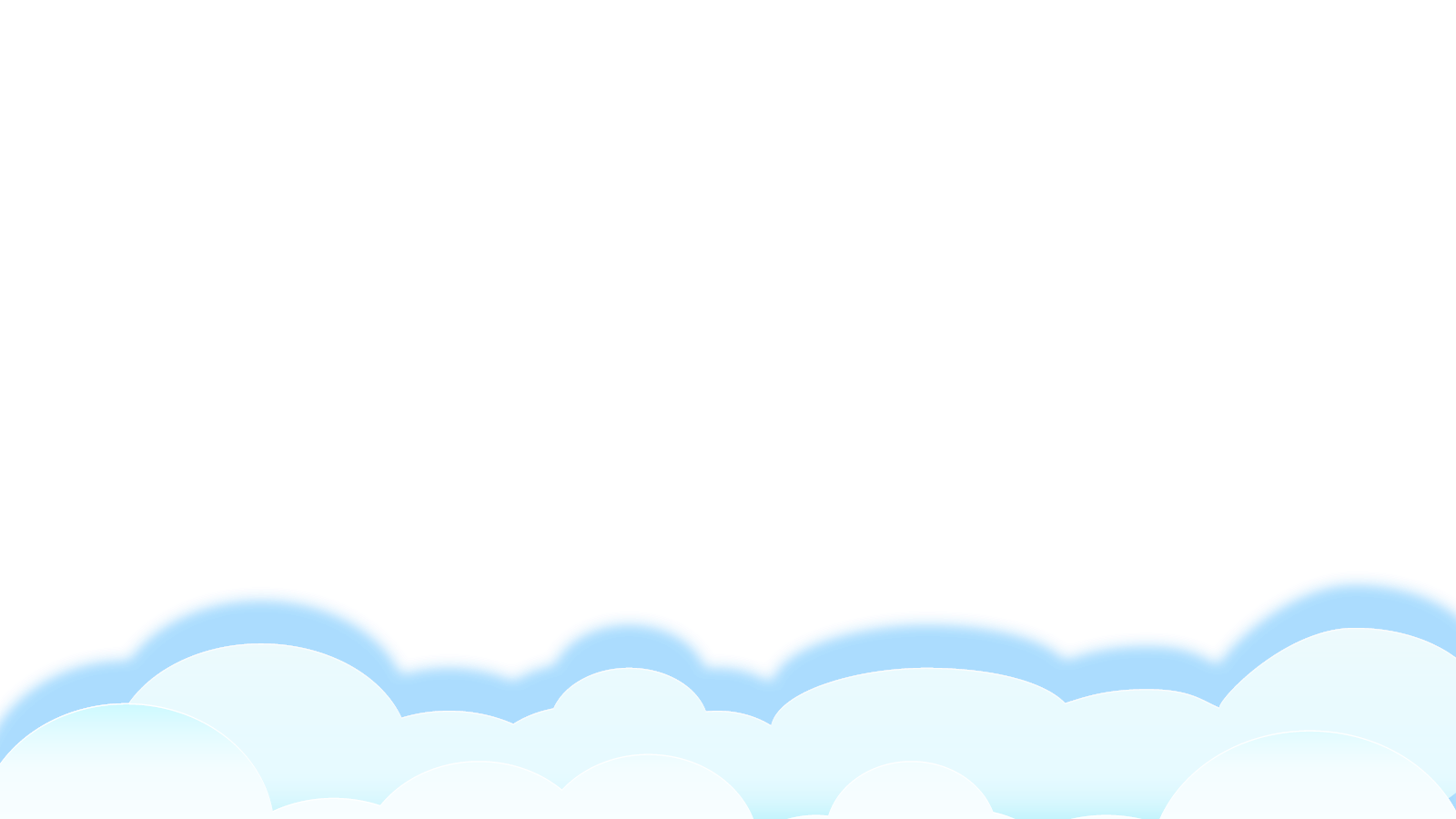 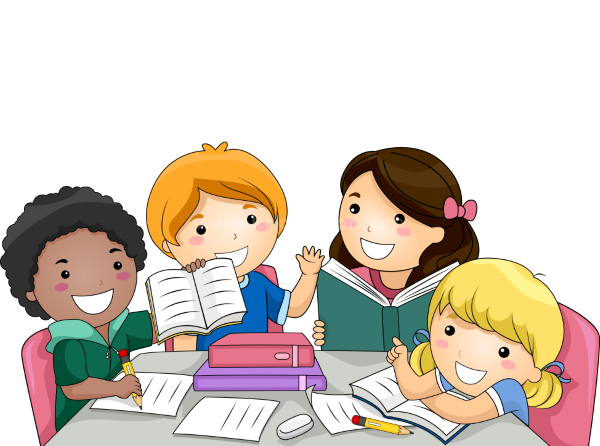 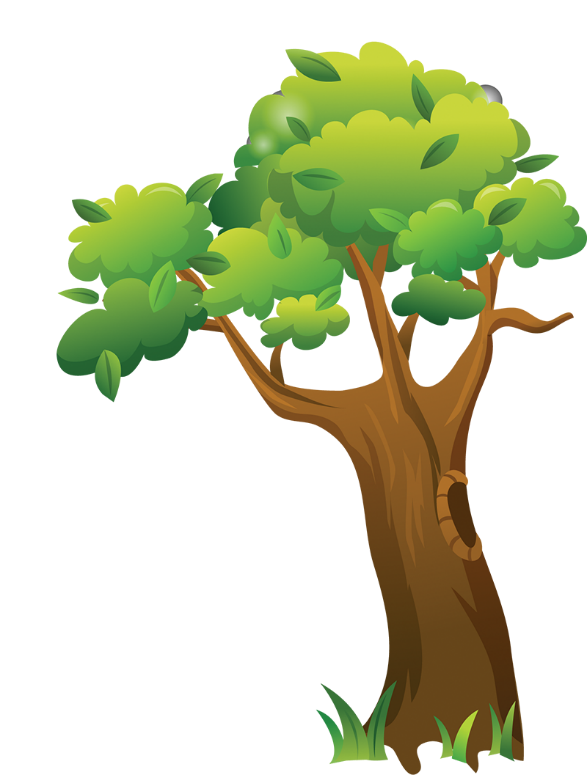 Luyện đọc nhóm
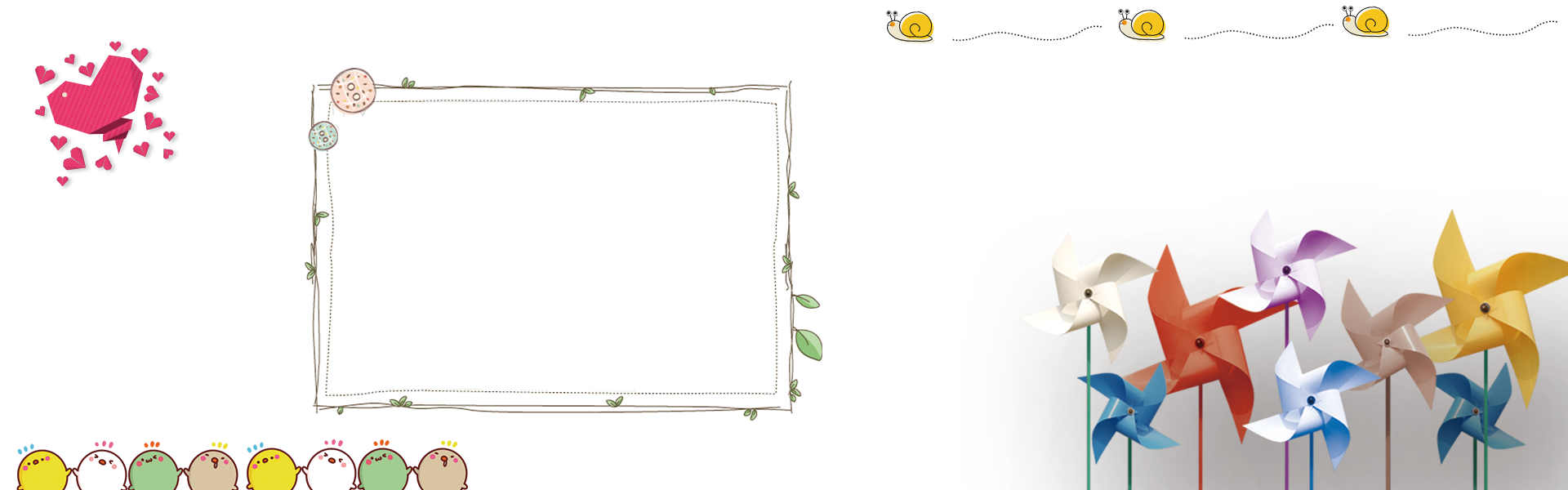 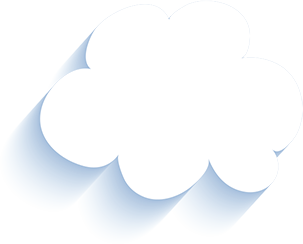 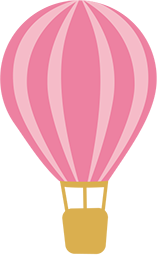 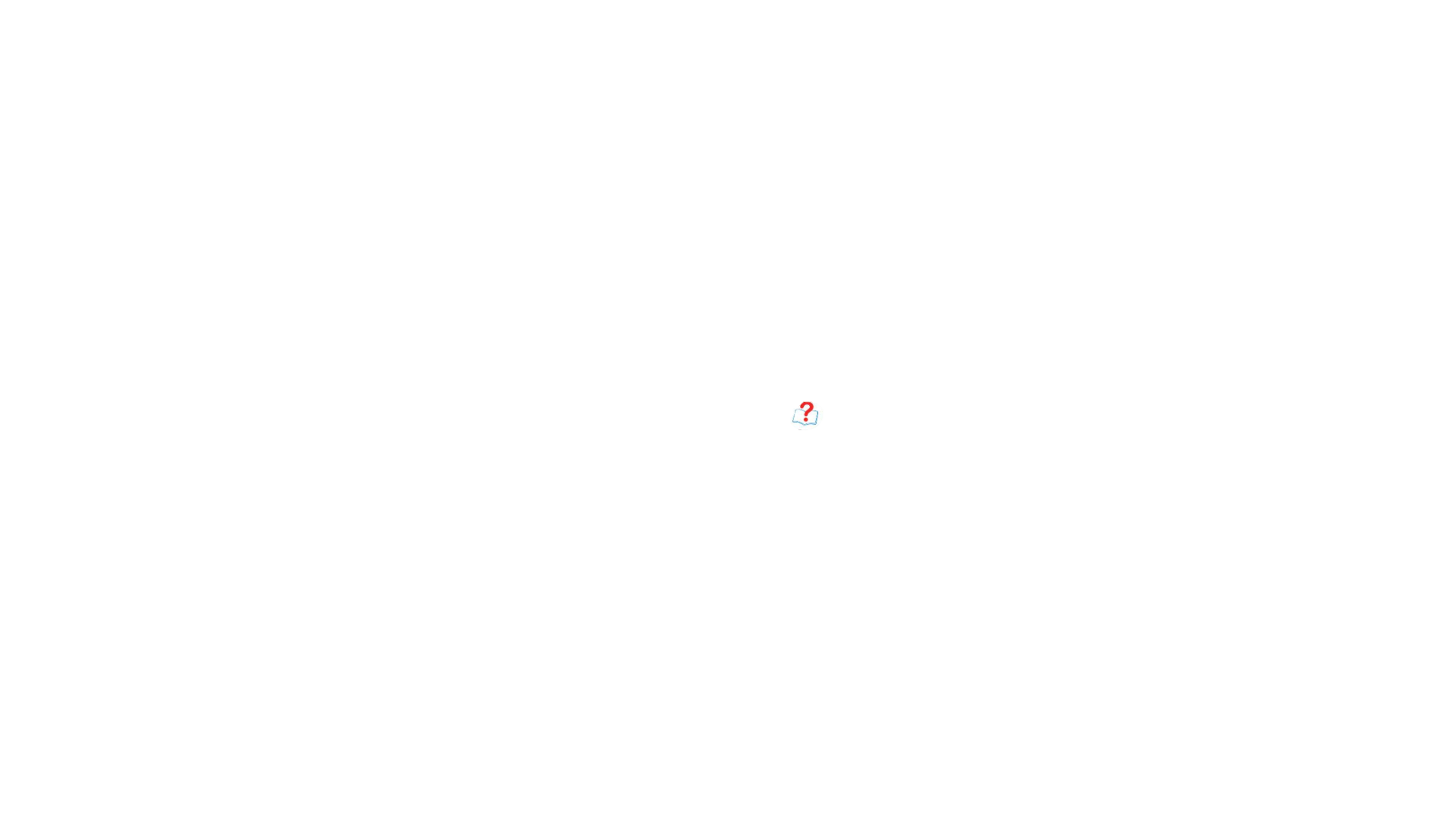 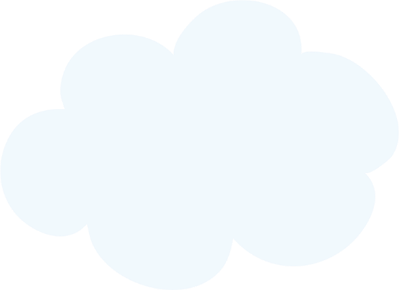 Trả lời câu hỏi
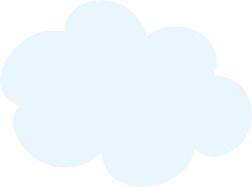 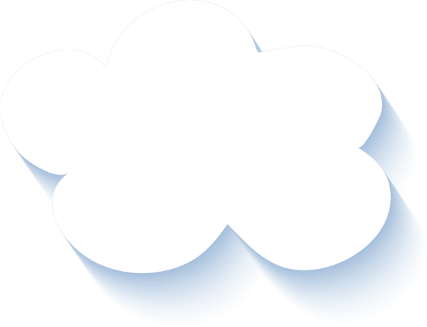 1. Khi chia tay sóc, kiến cảm thấy thế nào?
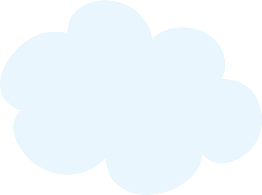 Khi chia tay sóc, kiến rất buồn.
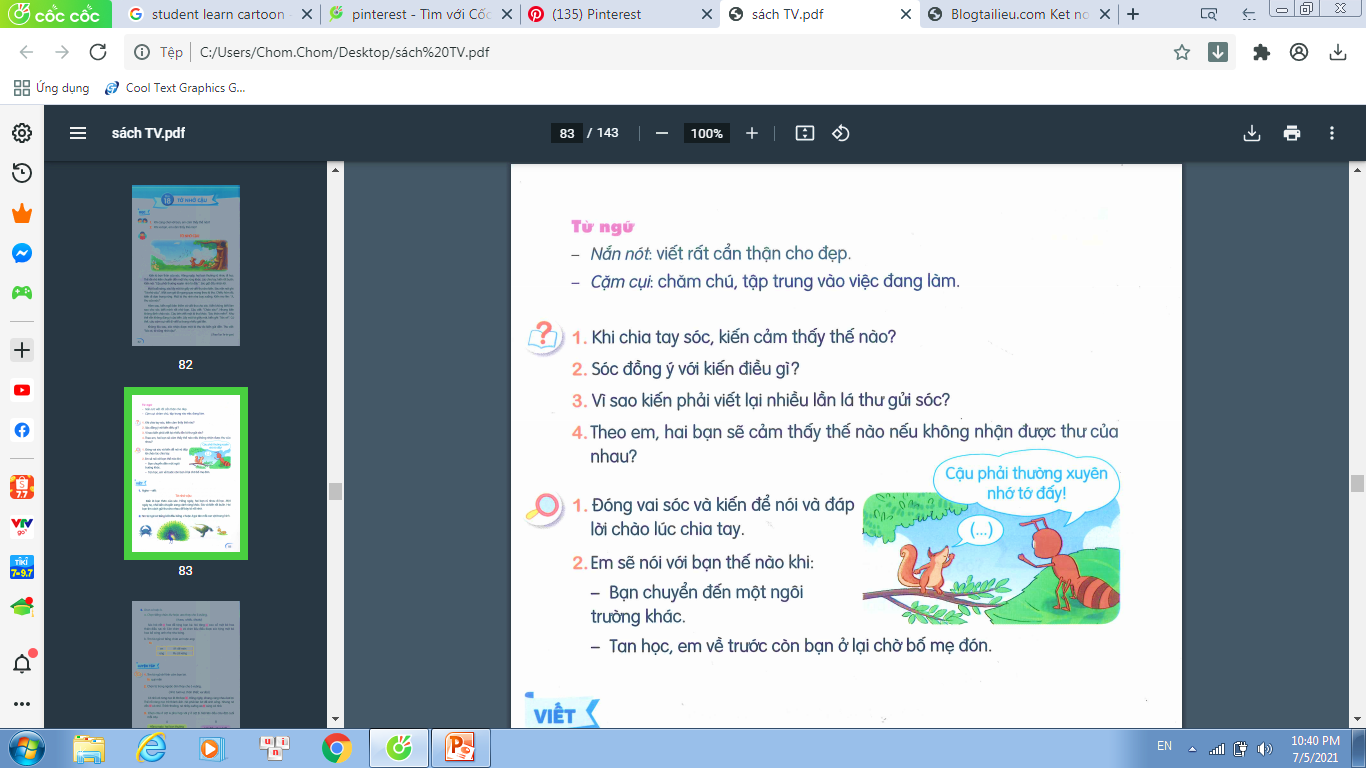 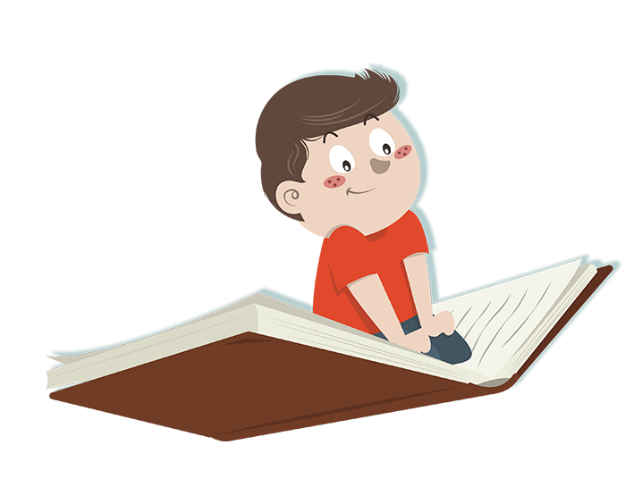 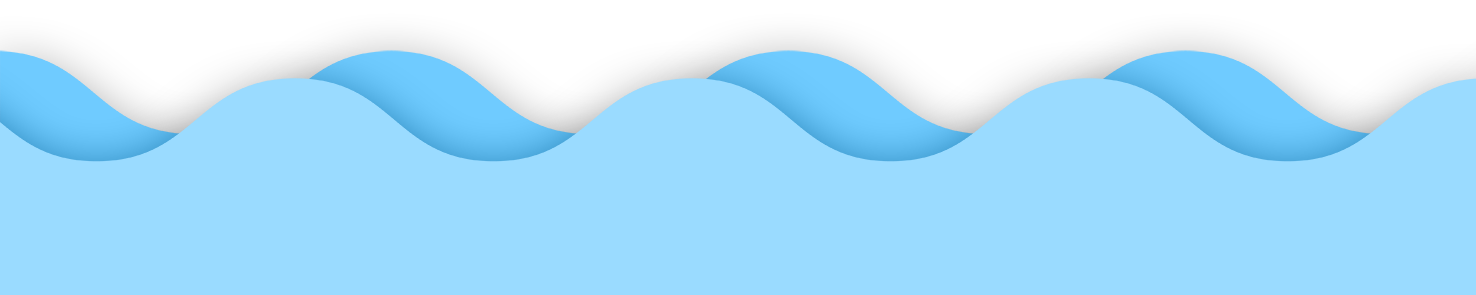 Bản quyền : FB Đặng Nhật Linh- https://www.facebook.com/nhat.linh.3557440
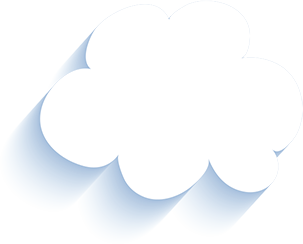 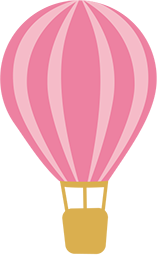 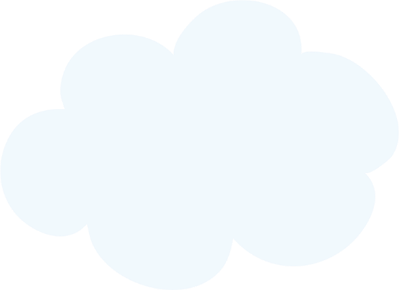 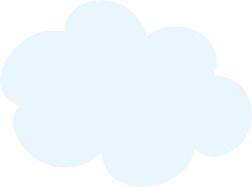 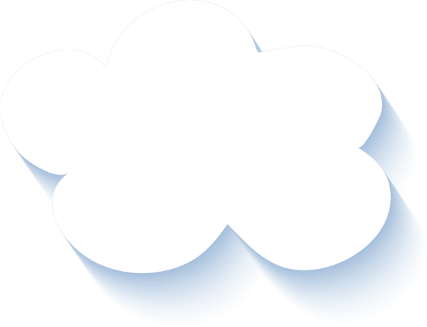 2. Sóc đồng ý với kiến điều gì?
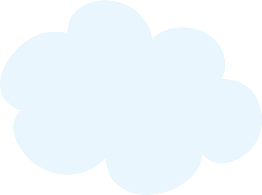 Sóc thường xuyên nhớ kiến.
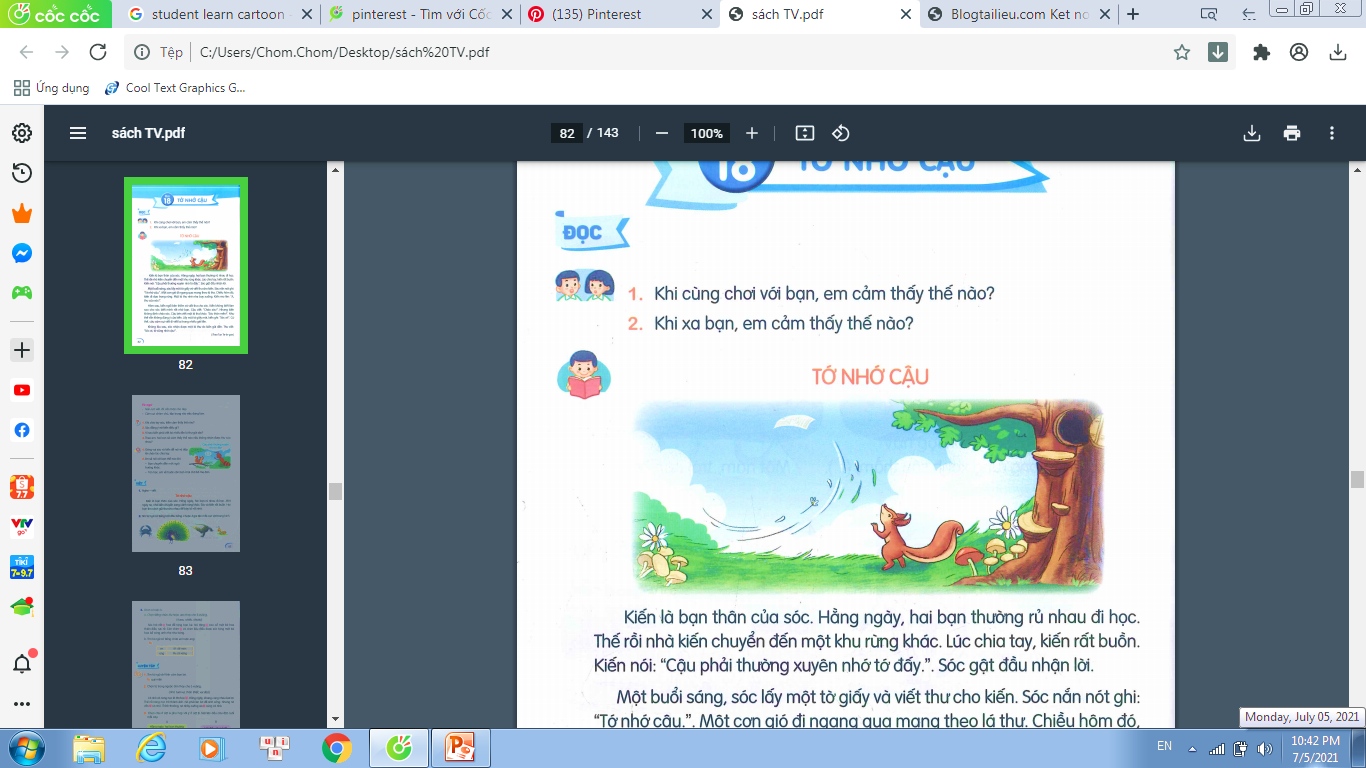 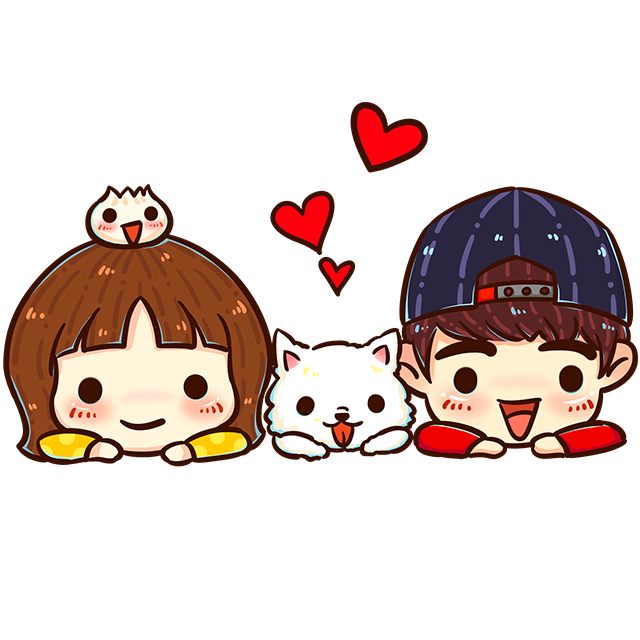 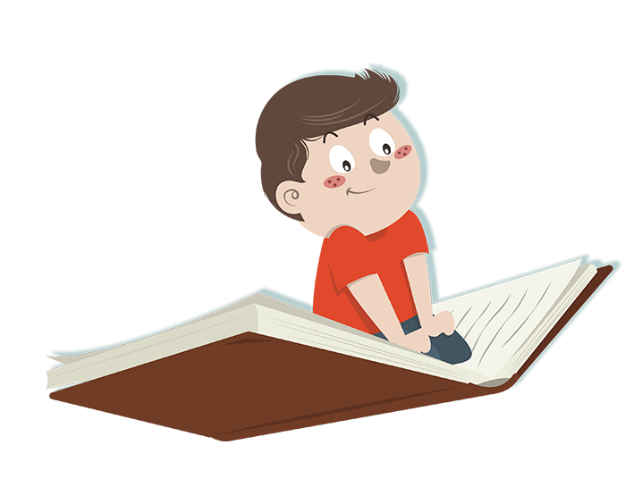 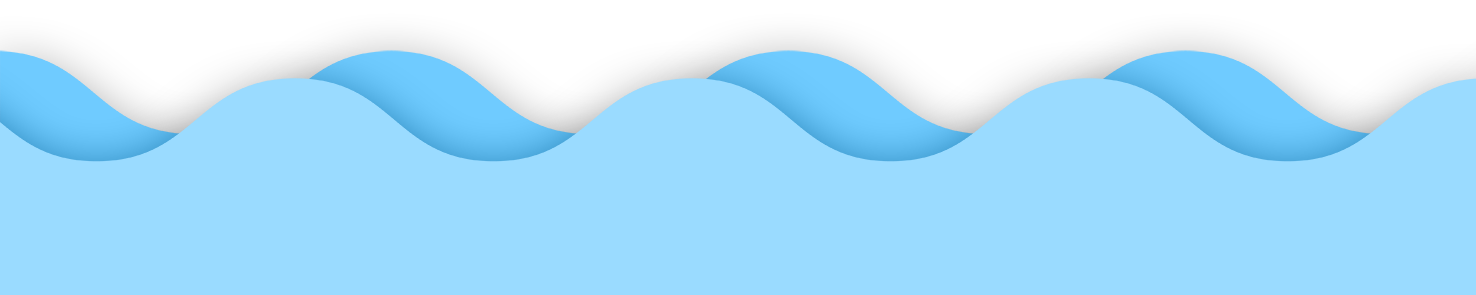 Bản quyền : FB Đặng Nhật Linh- https://www.facebook.com/nhat.linh.3557440
3. Vì sao kiến phải viết lại nhiều lần lá thư gửi sóc?
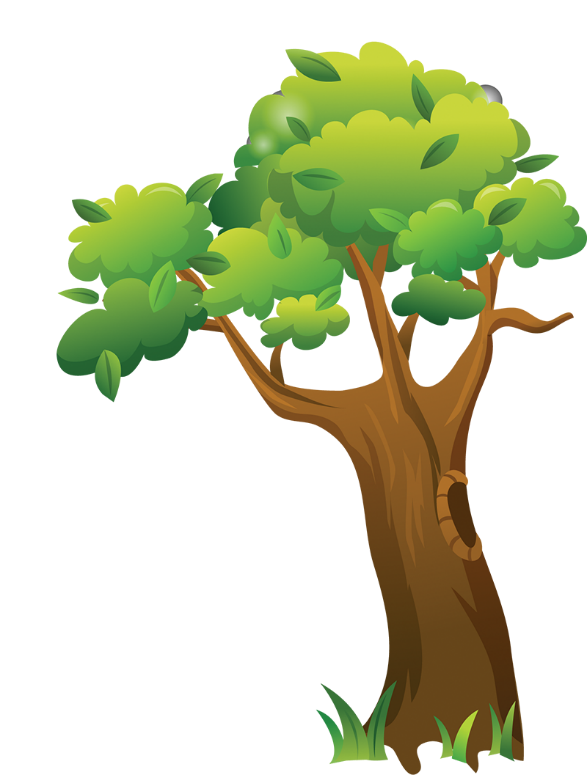 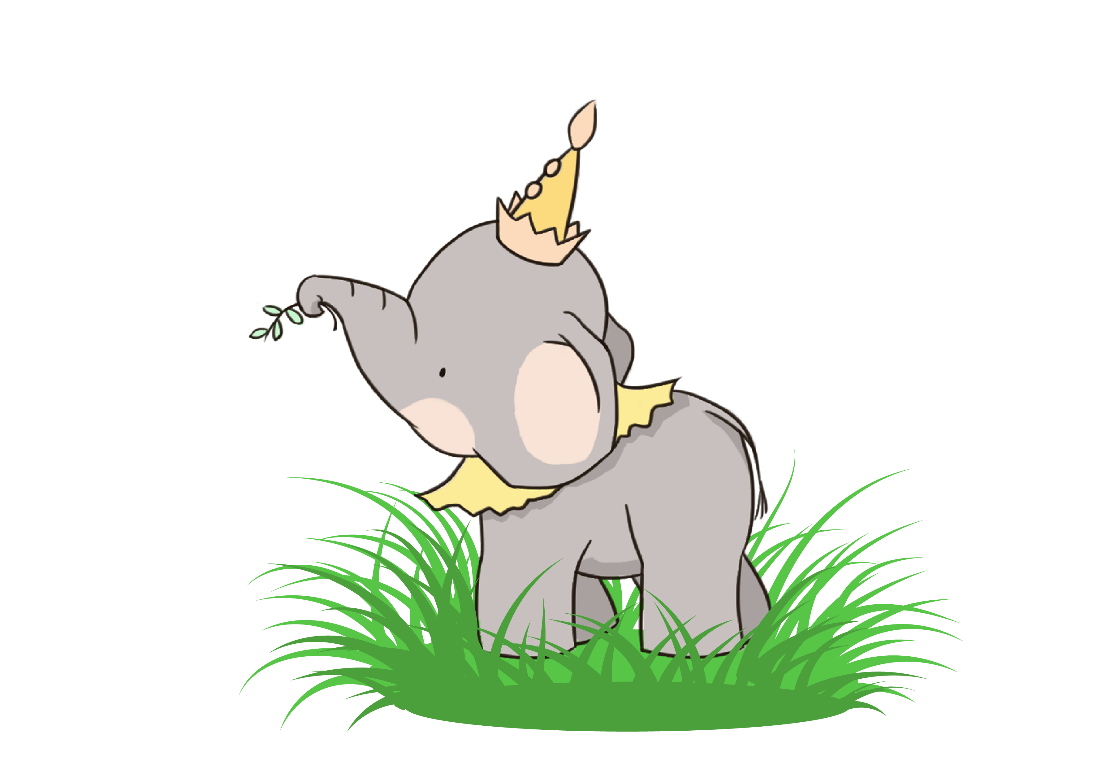 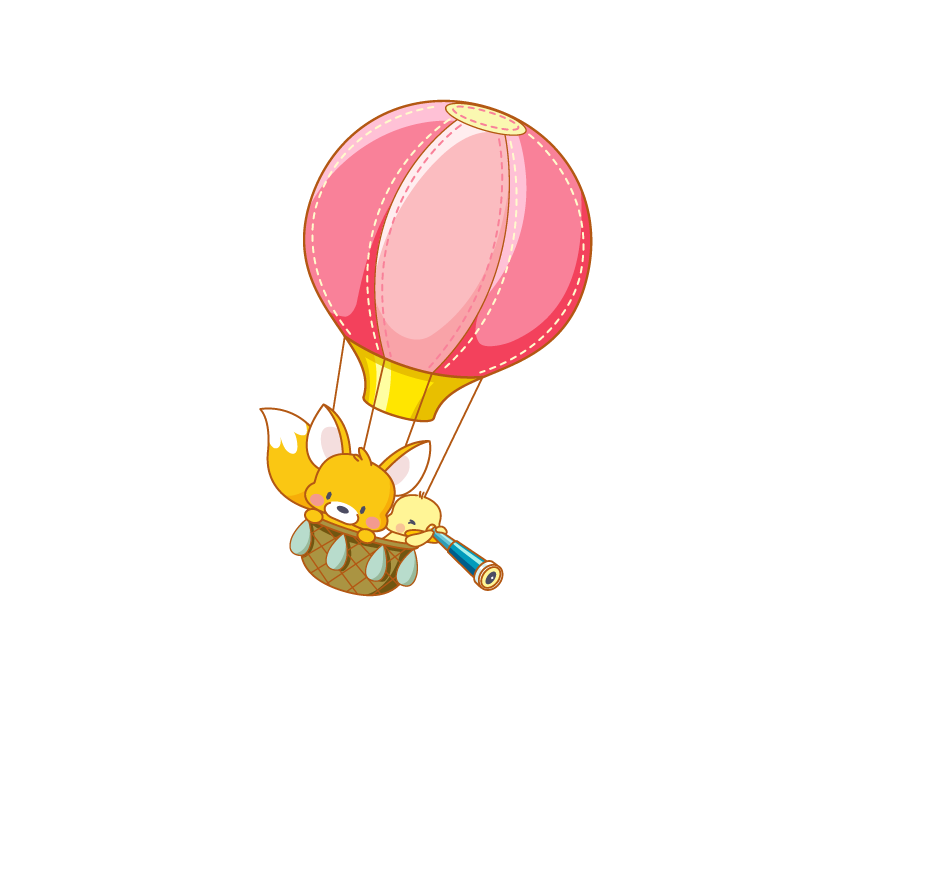 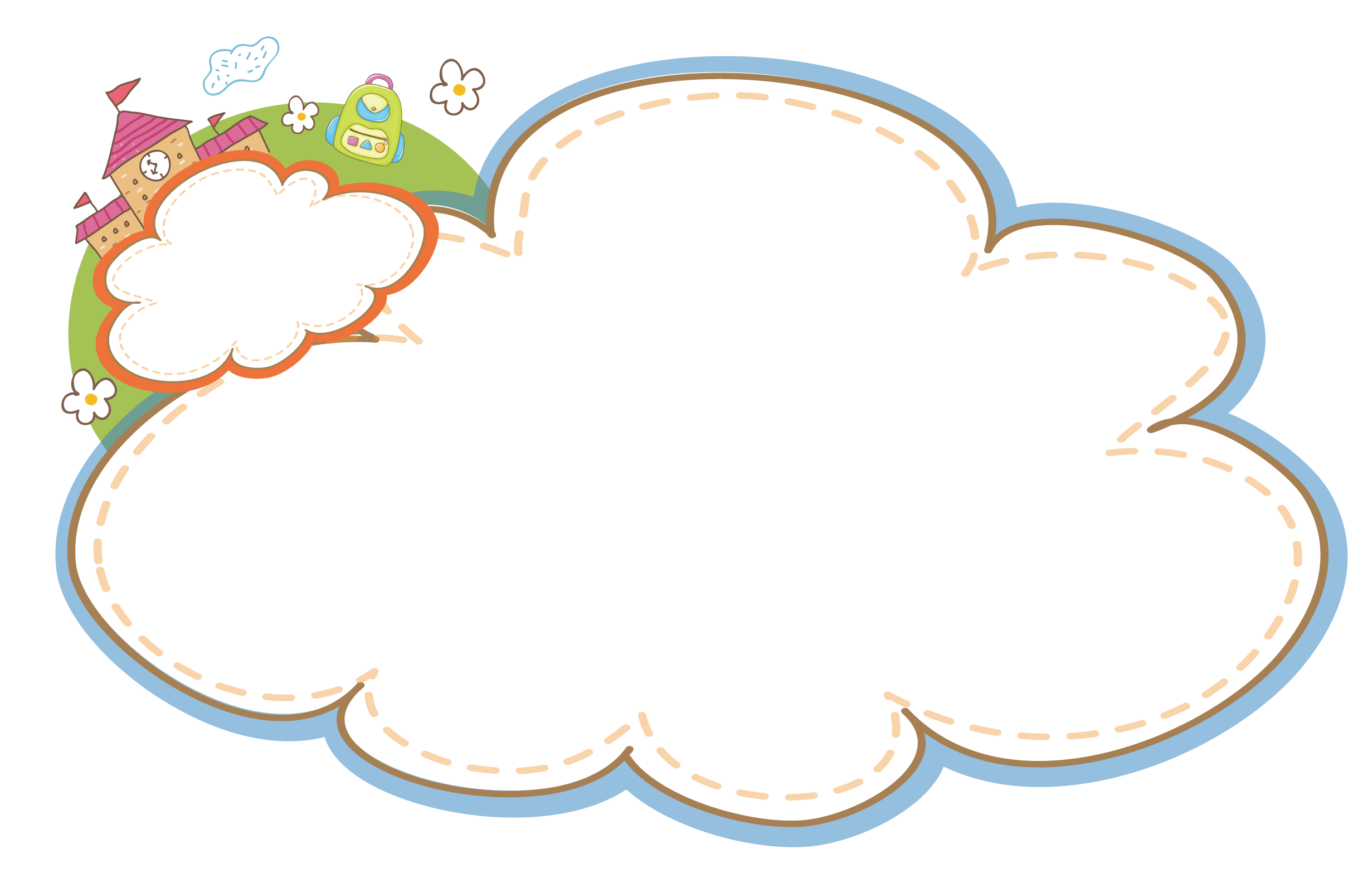 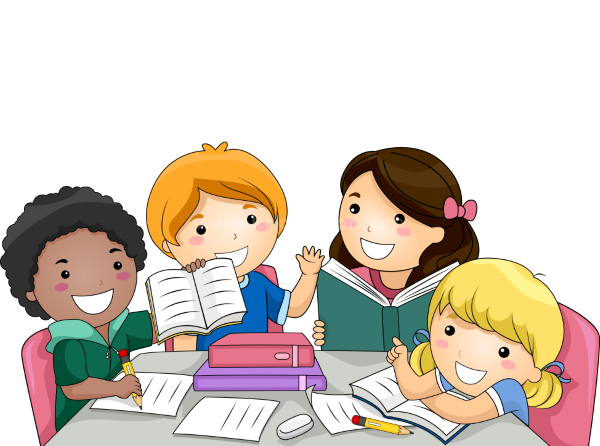 Luyện đọc nhóm
3. Vì sao kiến phải viết lại nhiều lần lá thư gửi sóc?
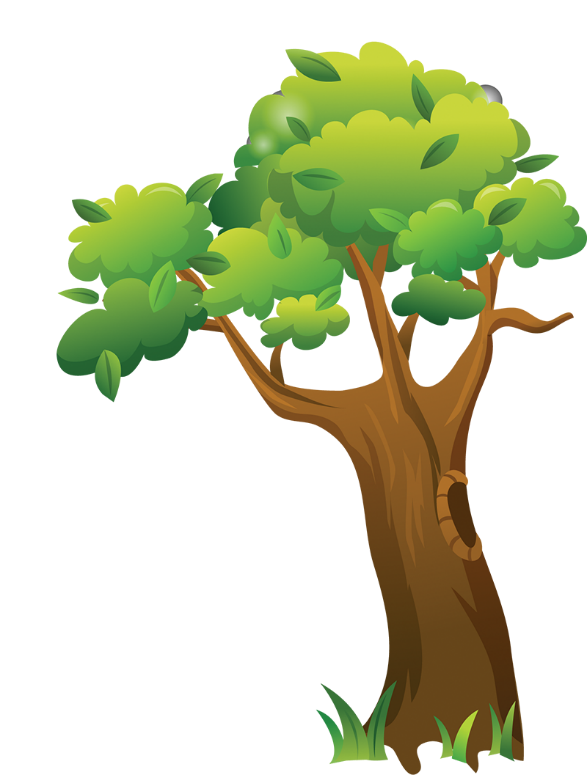 Kiến phải viết lại nhiều lần lá thư gửi sóc vì kiến không biết làm sao cho sóc biết nó rất nhớ bạn.
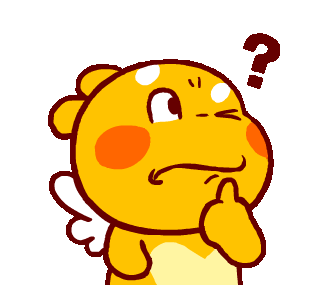 Các con thường làm gì để thể hiện tình bạn thân thiết?
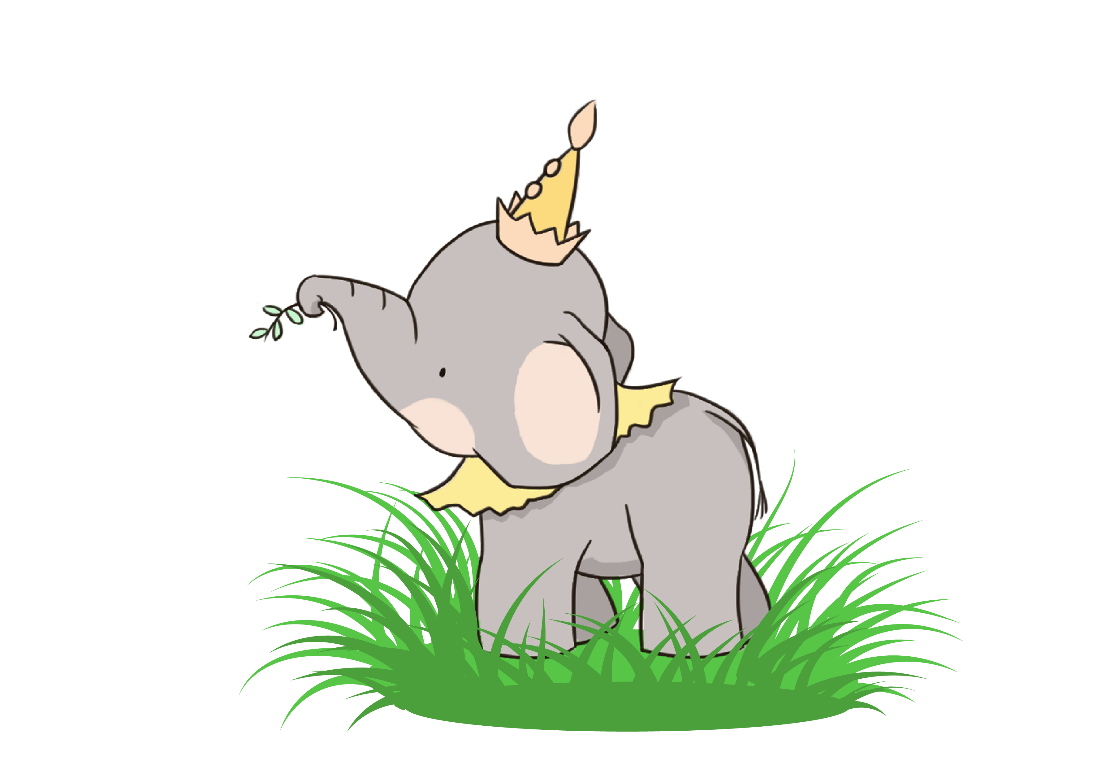 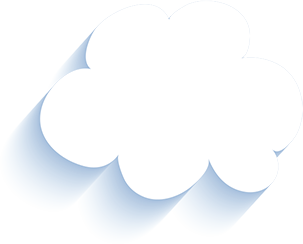 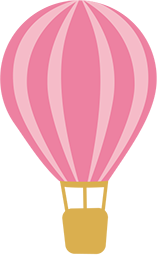 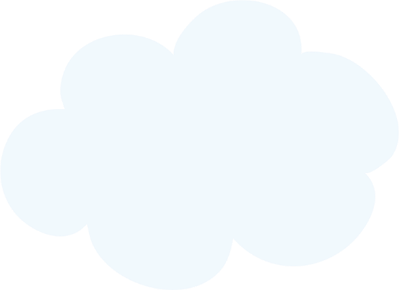 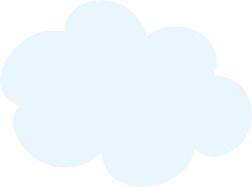 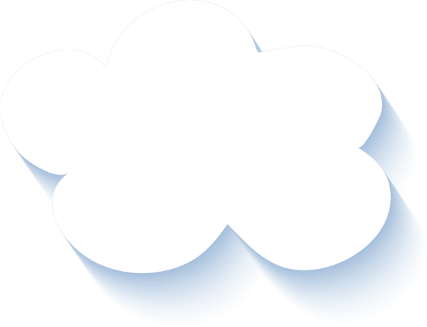 4. Theo em, hai bạn sẽ cảm thấy thế nào nếu không nhận được thư của nhau?
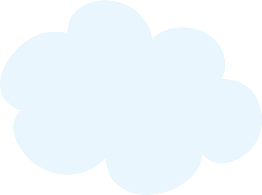 Nếu không nhận được thư của nhau, hai bạn có thể sẽ cảm thấy rất buồn hoặc rất nhớ nhau. Có thể kiến sẽ giận vì sóc không giữ lời hứa.
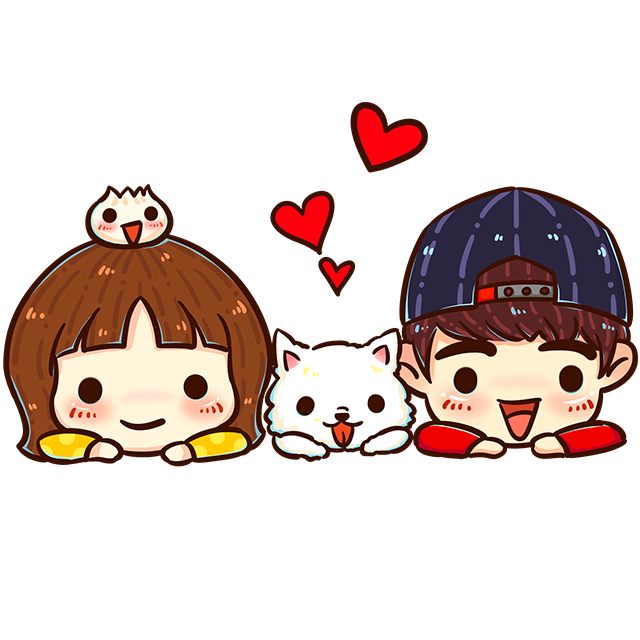 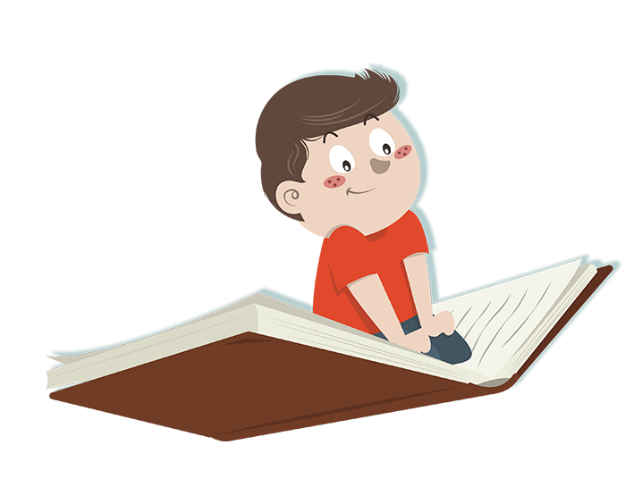 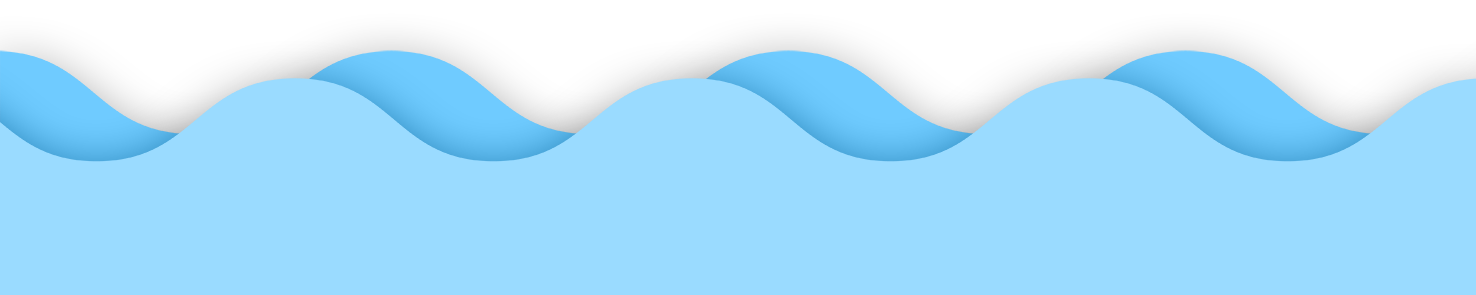 Bản quyền : FB Đặng Nhật Linh- https://www.facebook.com/nhat.linh.3557440
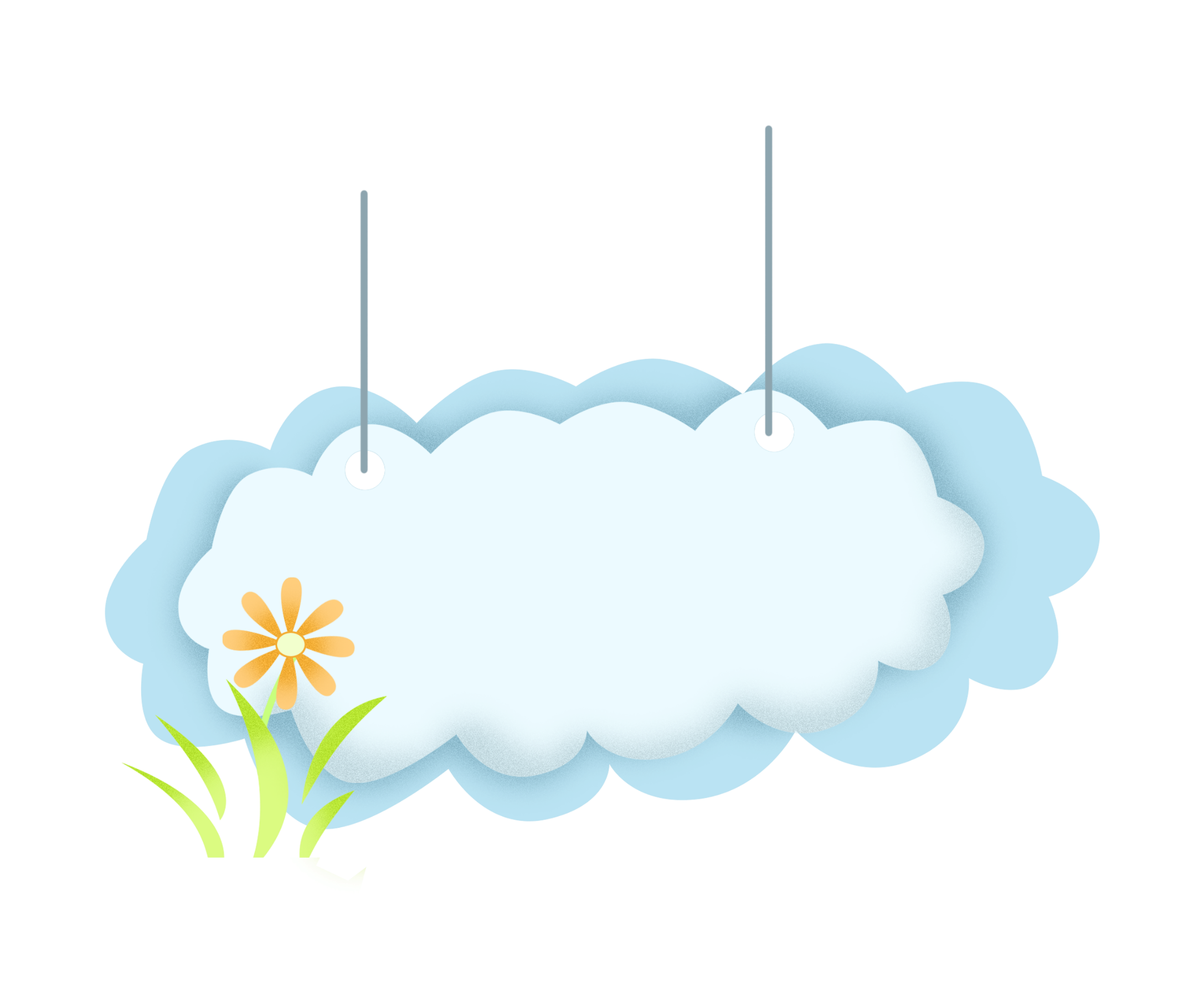 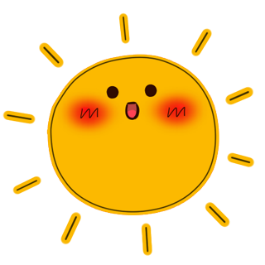 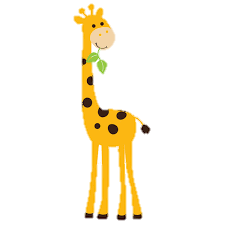 Luyện đọc lại
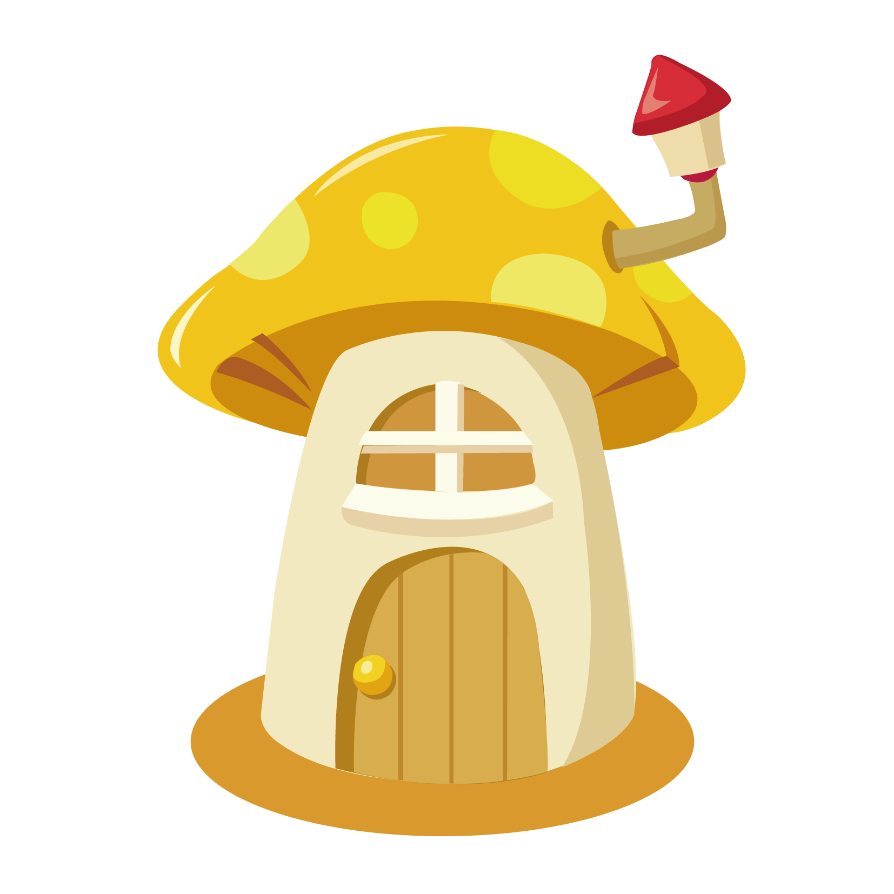 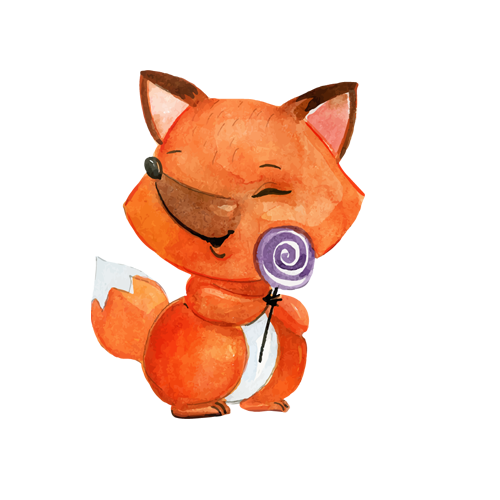 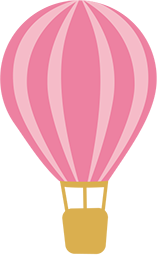 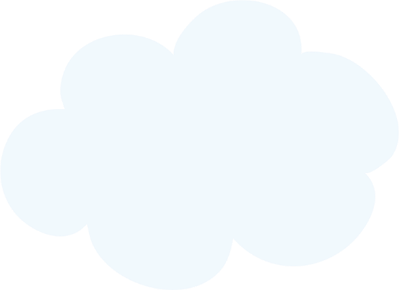 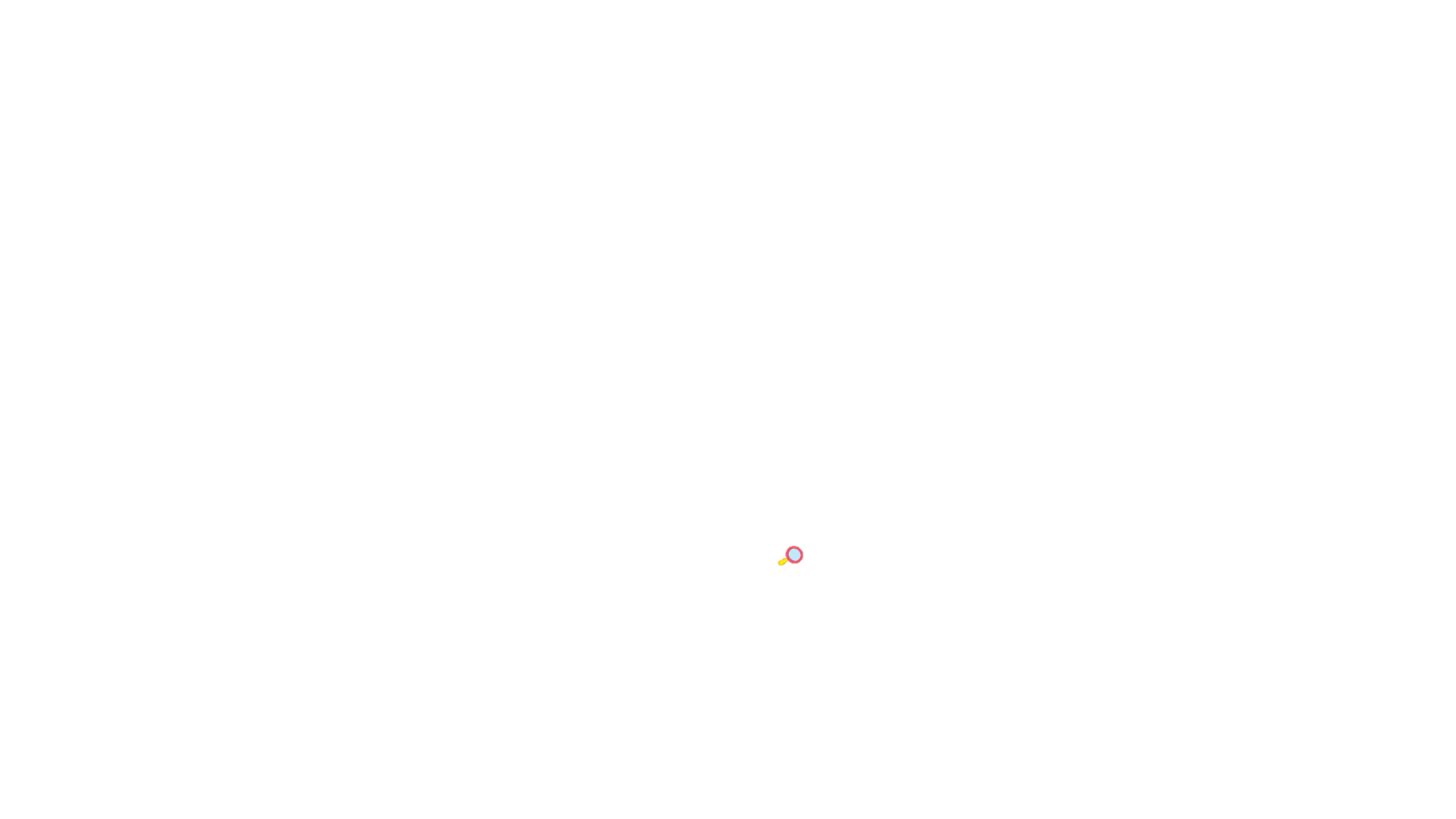 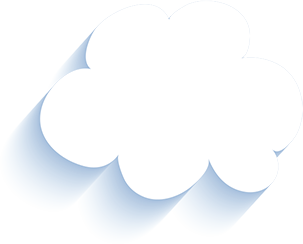 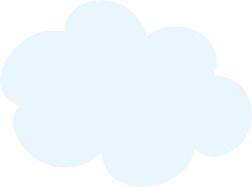 1. Đóng vai sóc và kiến để nói và đáp lời chào lúc chia tay.
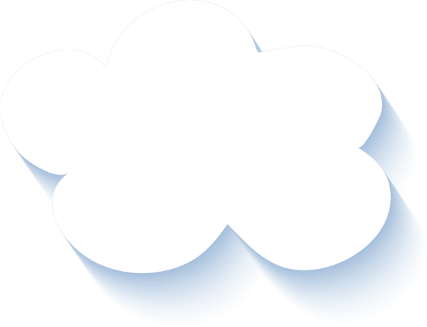 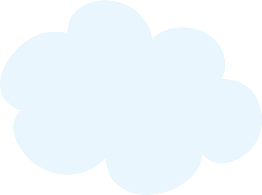 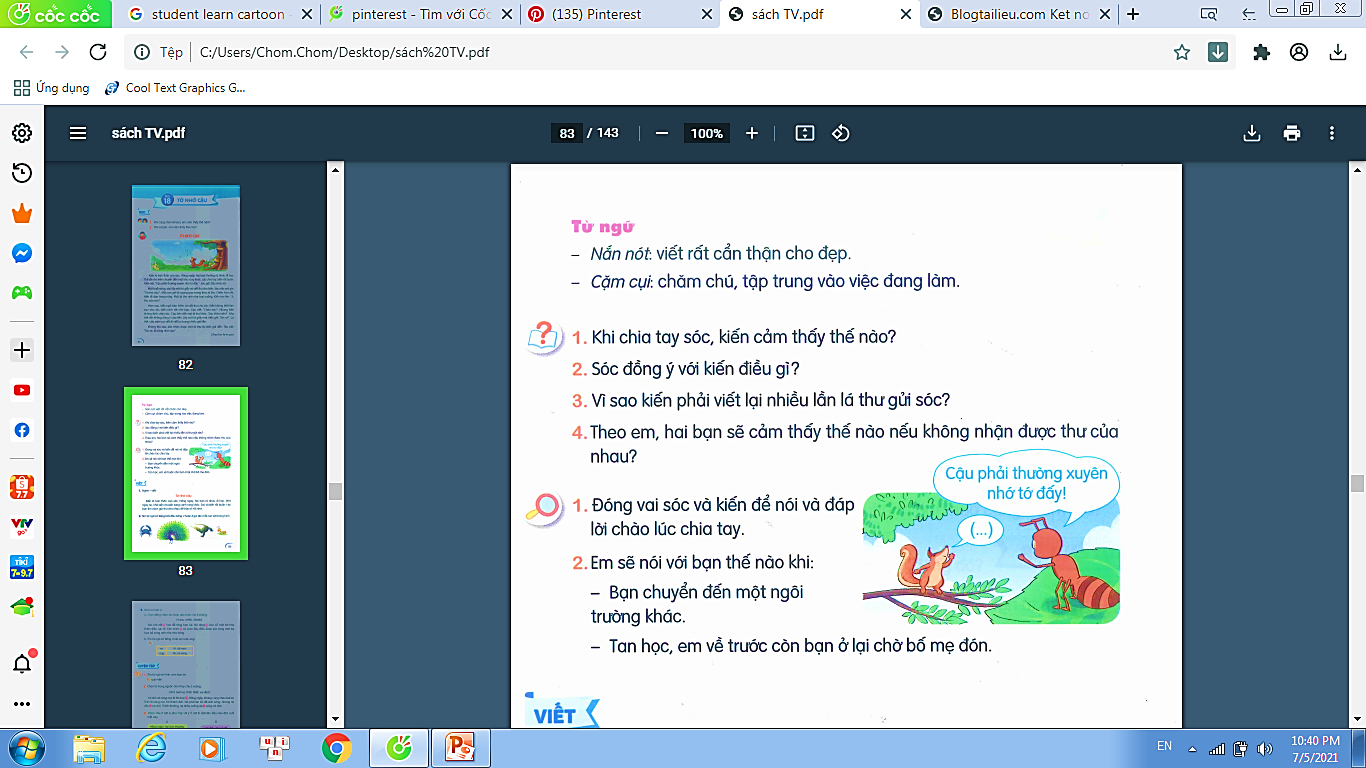 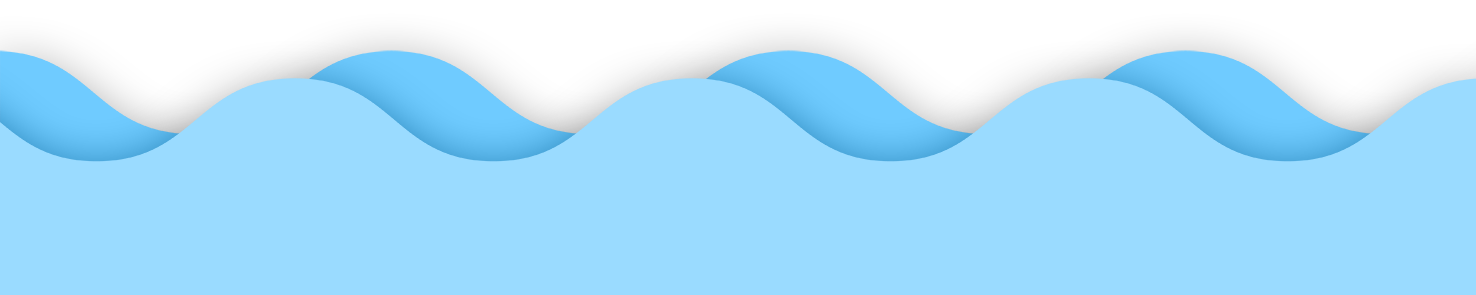 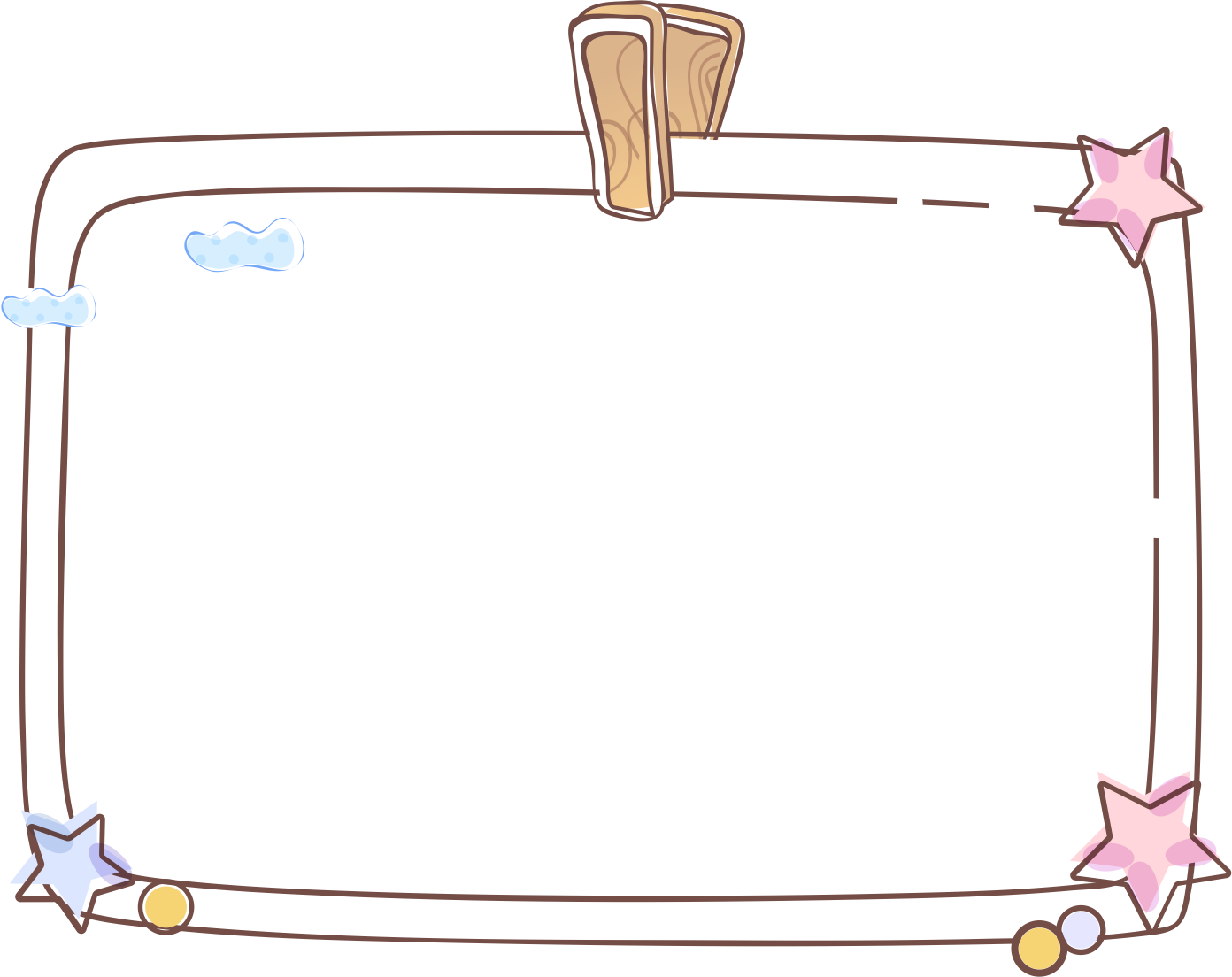 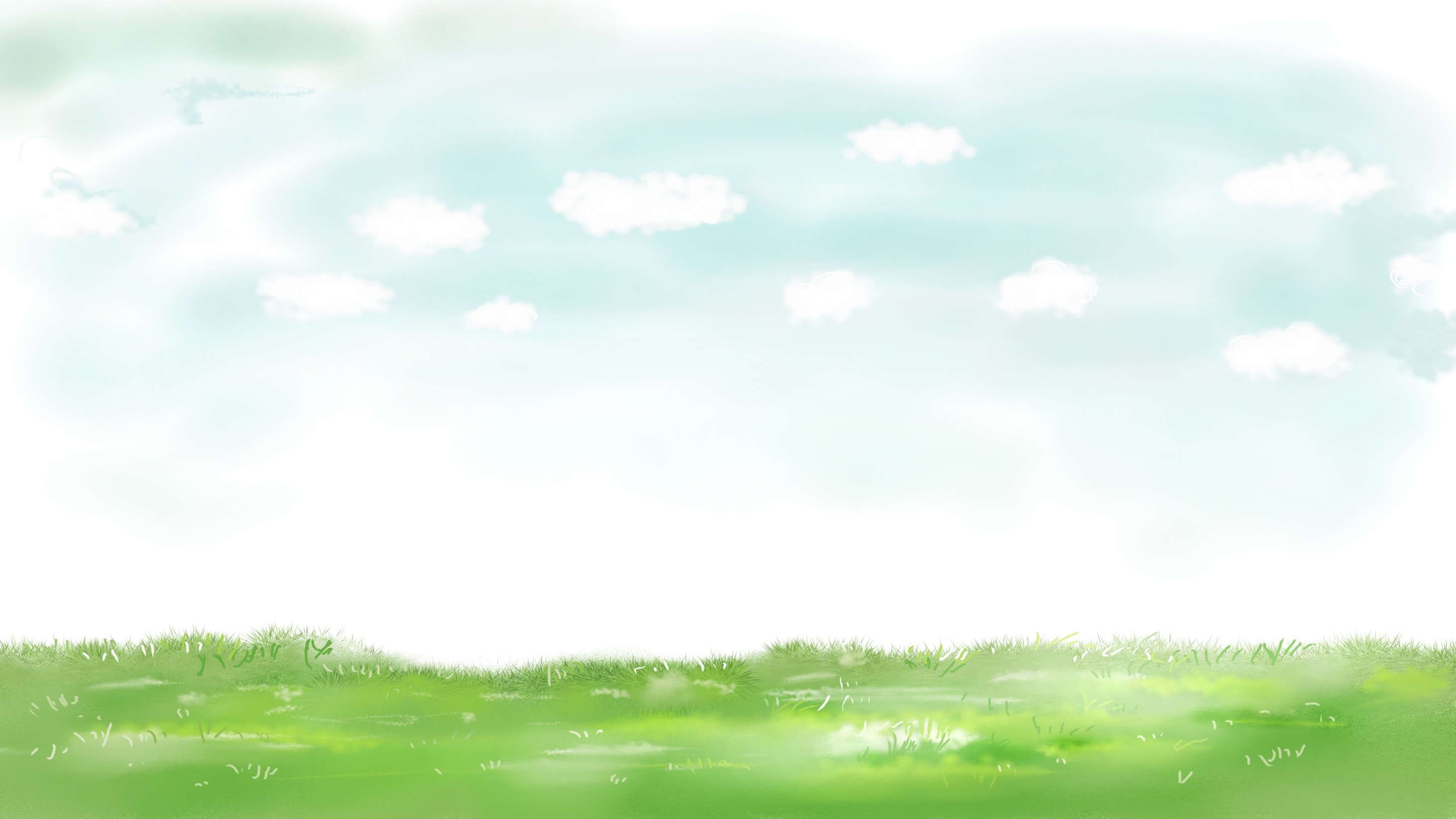 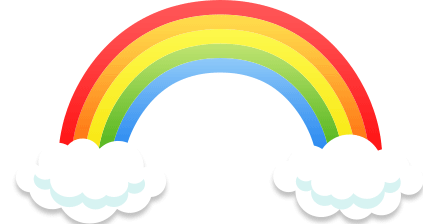 2. Em sẽ nói với bạn thế nào khi:
- Bạn chuyển đến một ngôi trường khác.
- Tan học, em về trước còn bạn ở lại chờ bố mẹ đón.
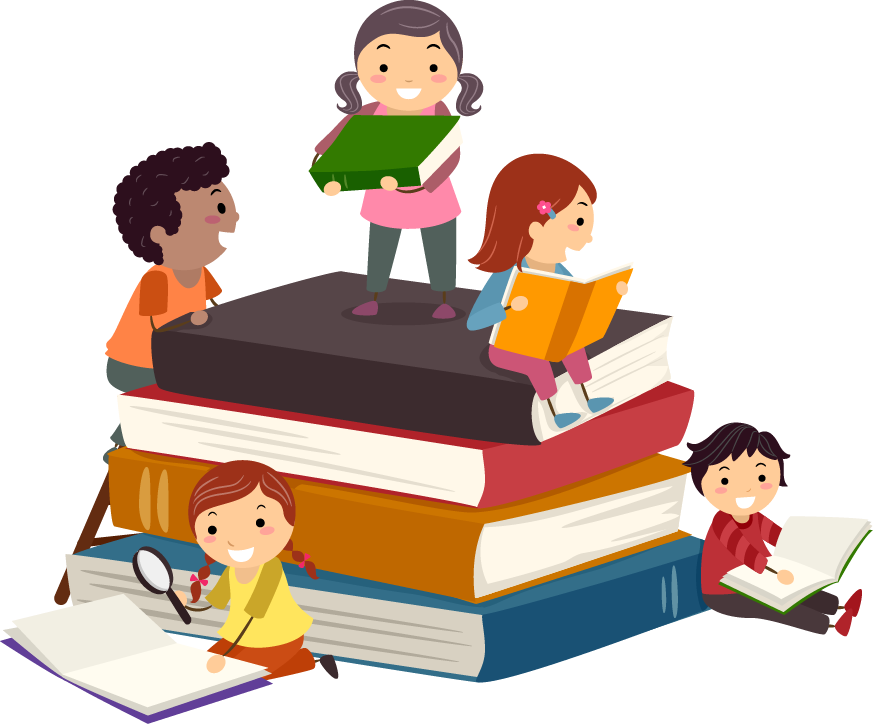 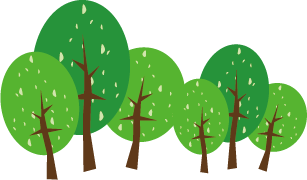 Bản quyền : FB Đặng Nhật Linh- https://www.facebook.com/nhat.linh.3557440
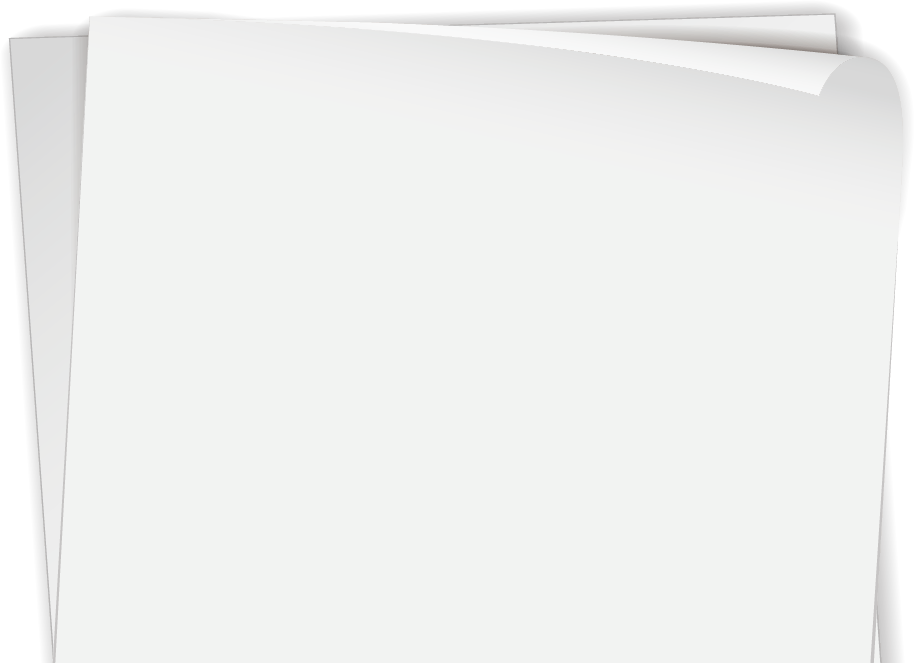 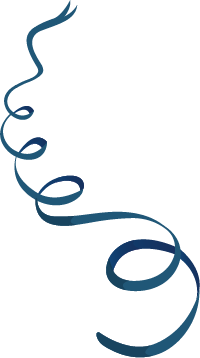 Tạm biệt và hẹn gặp lại 
các con vào những tiết học sau!
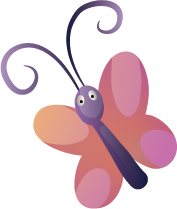 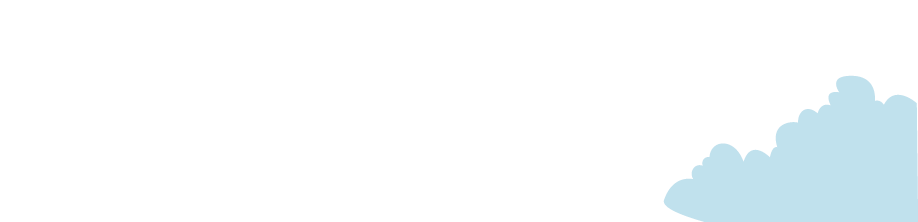 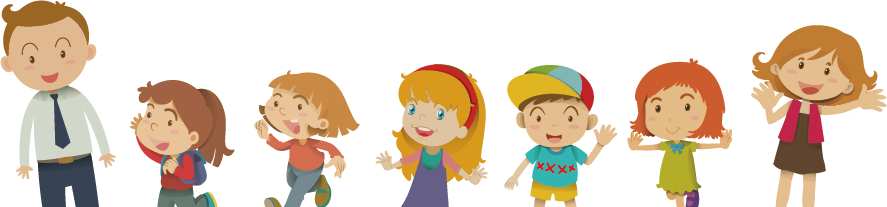 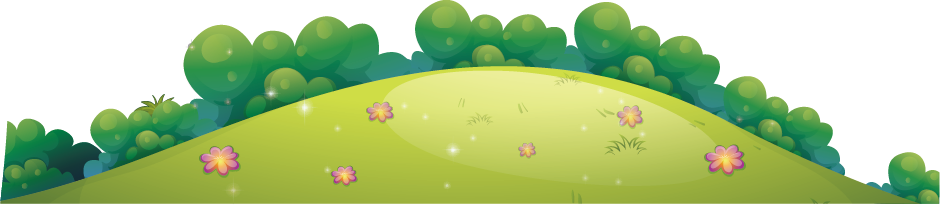 Bản quyền : FB Đặng Nhật Linh- https://www.facebook.com/nhat.linh.3557440